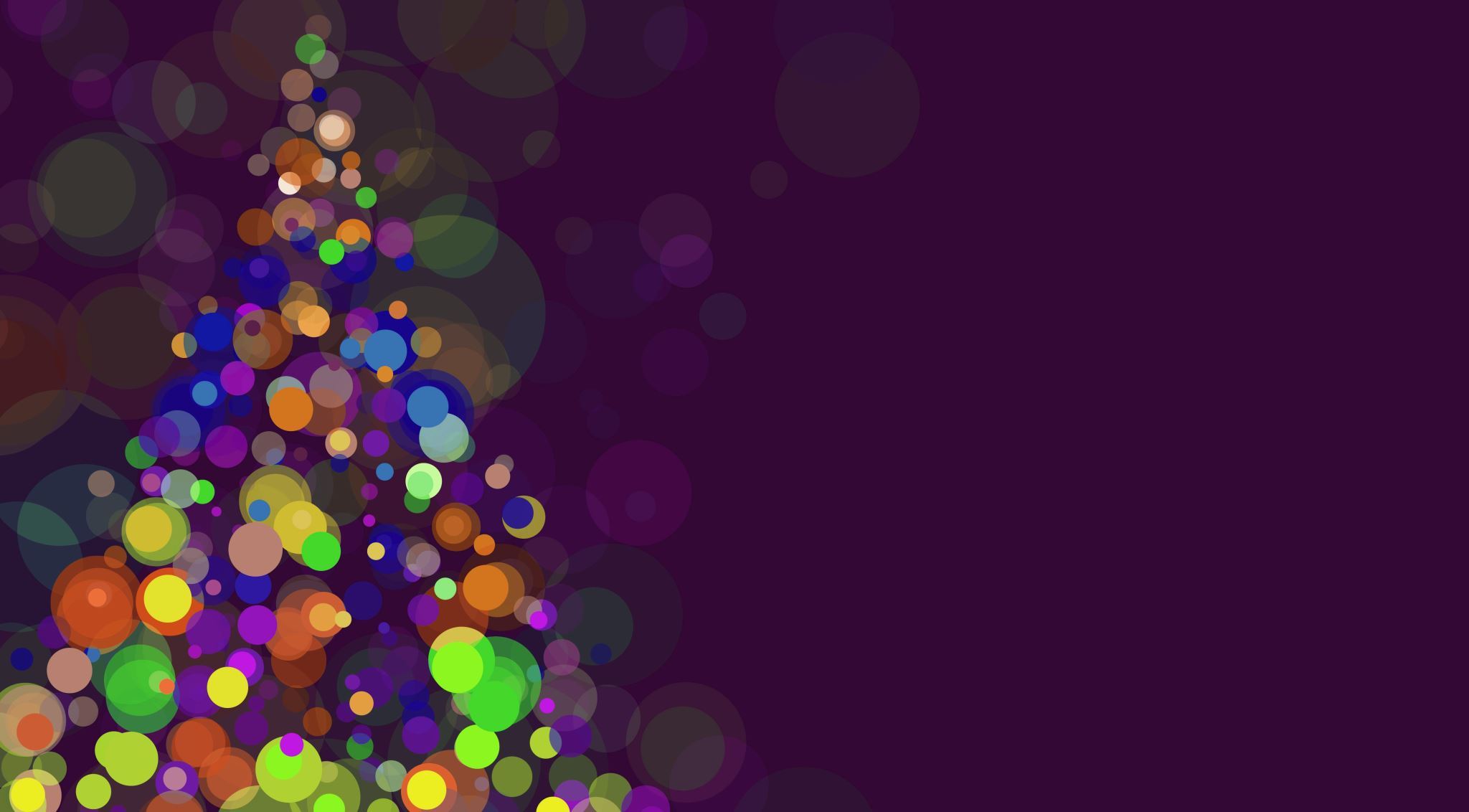 STE MCAS Practice
Use this PPT to review science content and questions. 
Students solve the problem on their own. 
Students share ideas with partner and clarify/revise 
Students share answers and thinking through class discussion
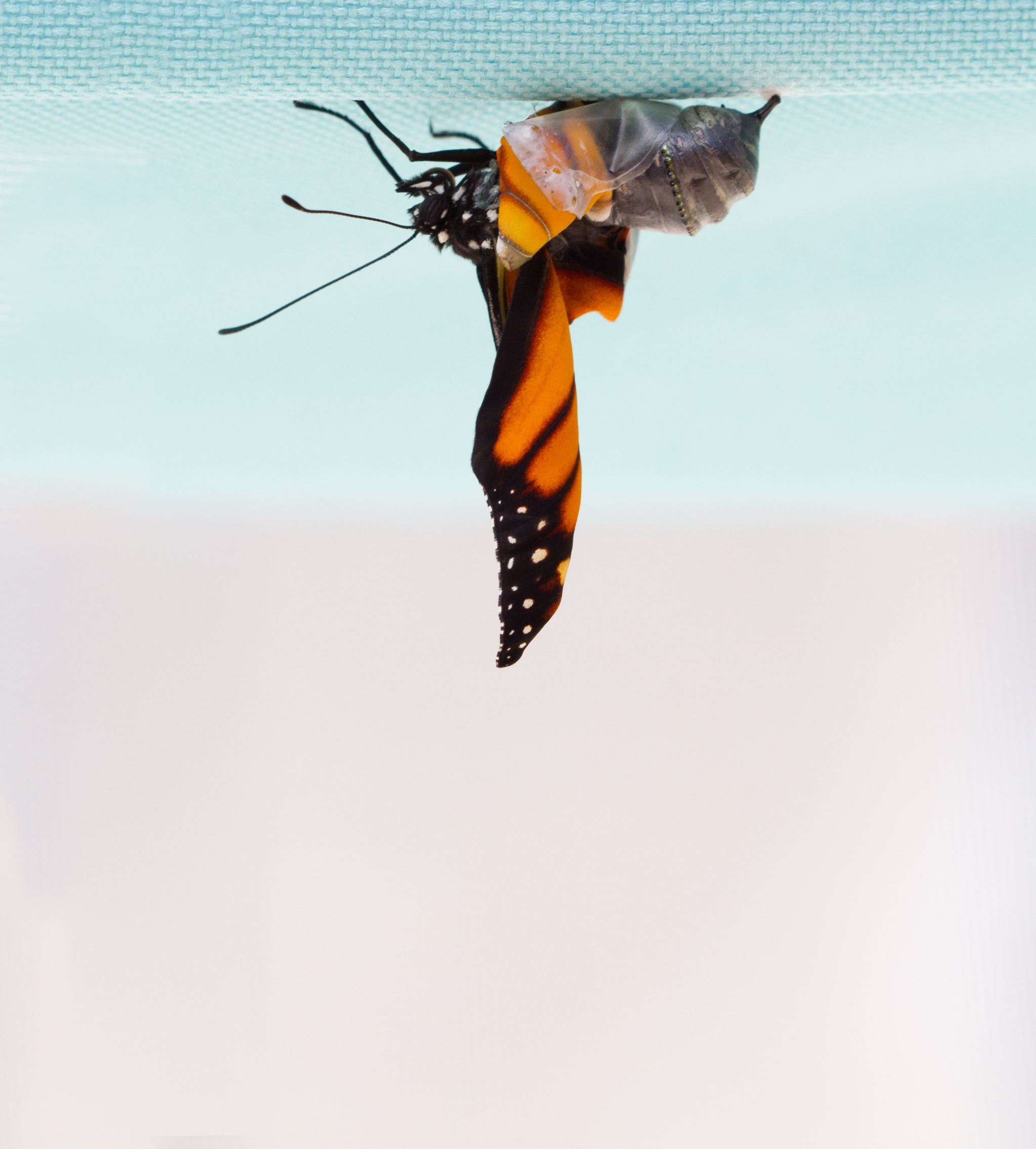 Life Science Standards
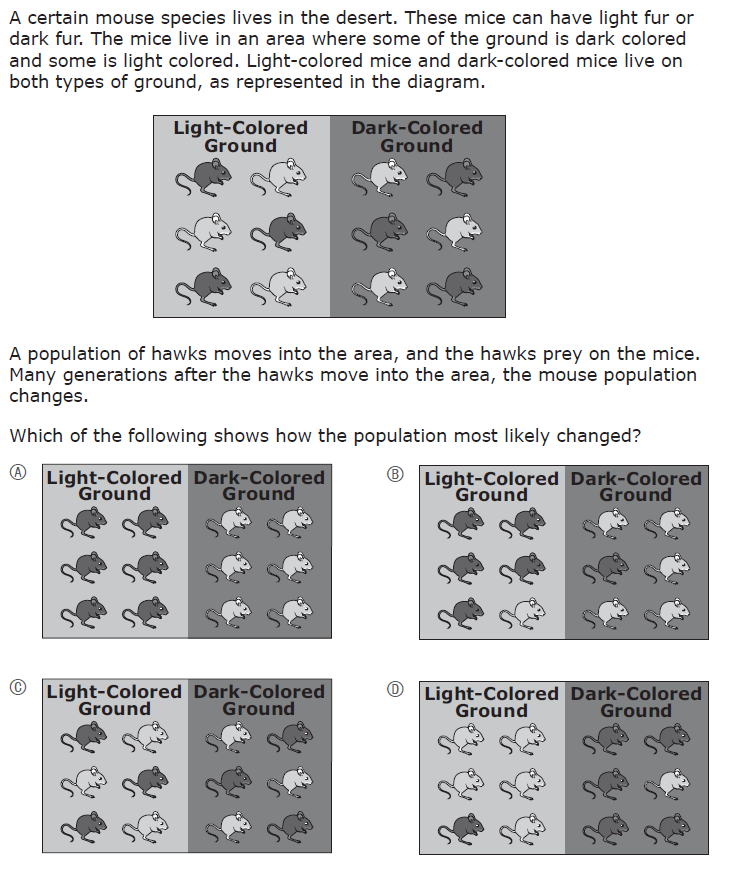 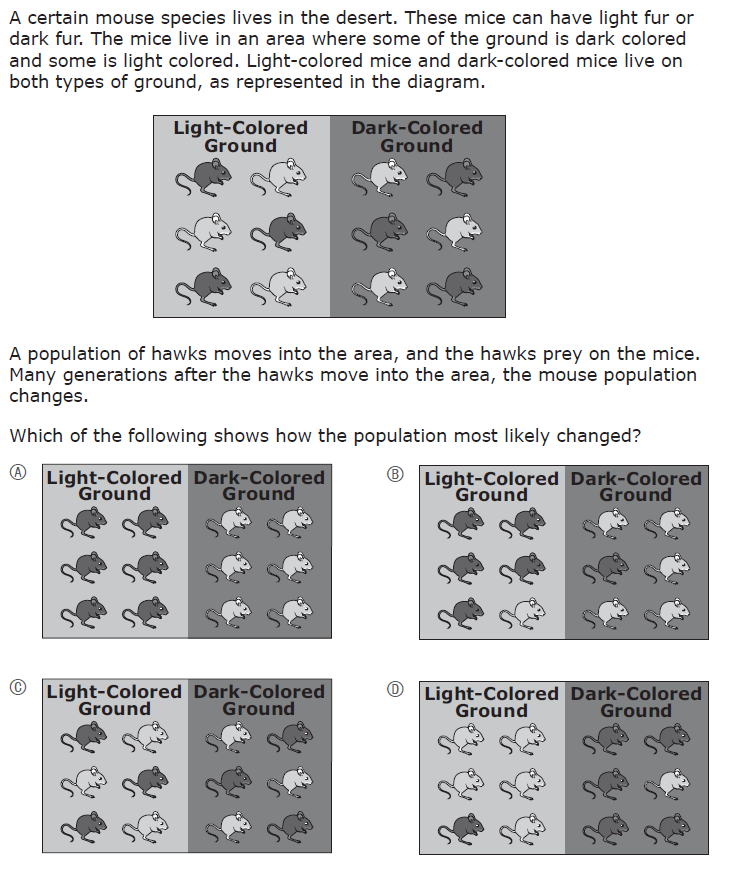 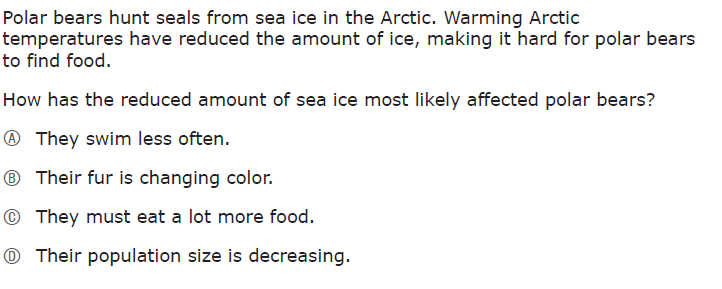 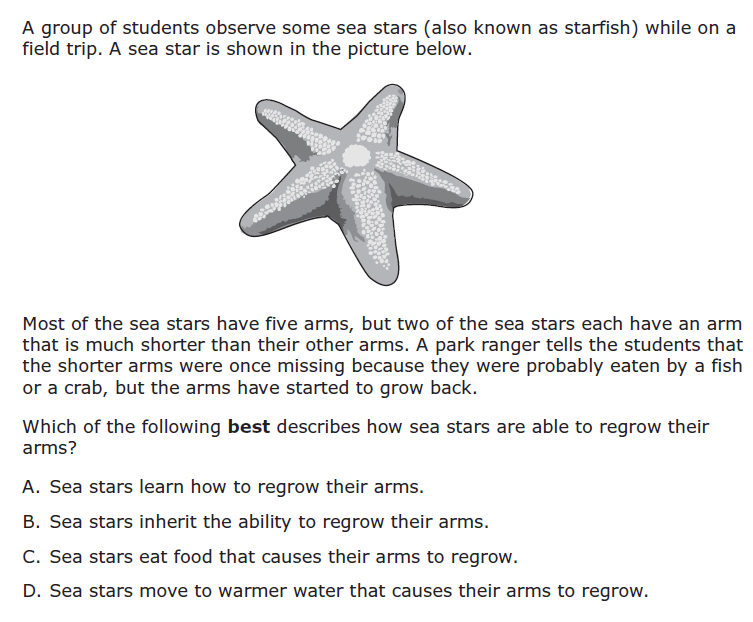 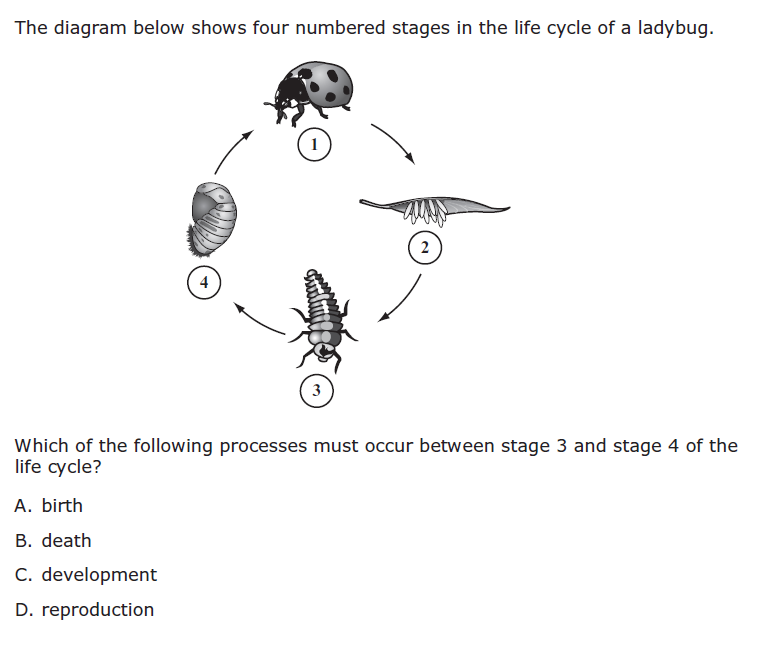 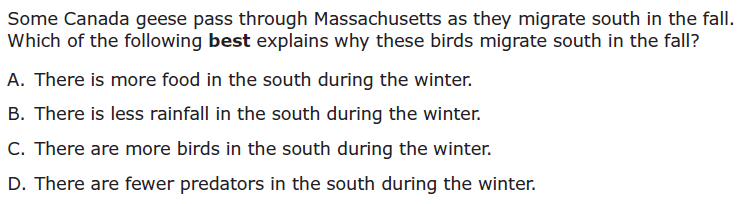 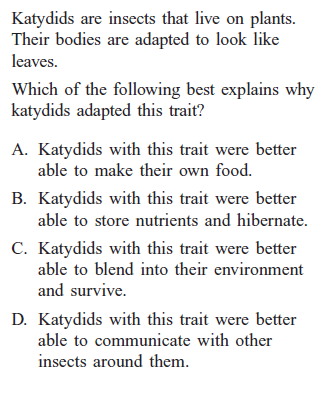 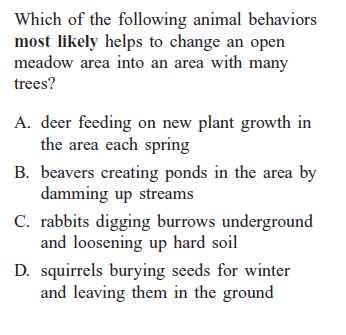 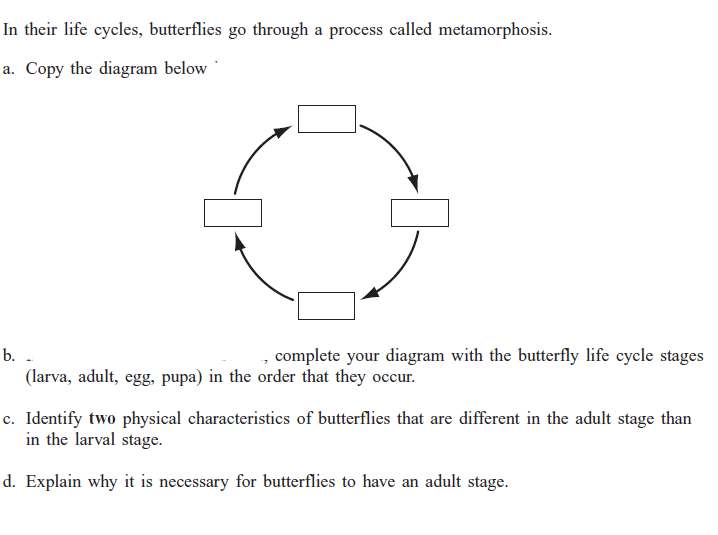 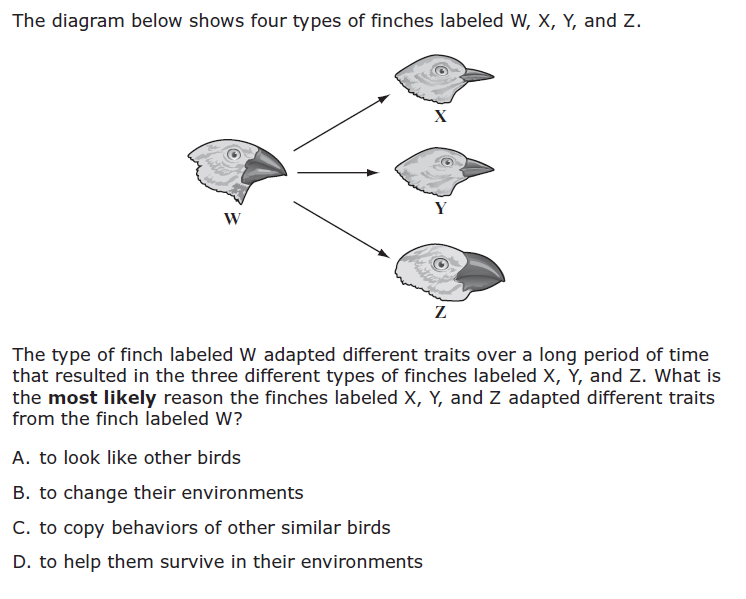 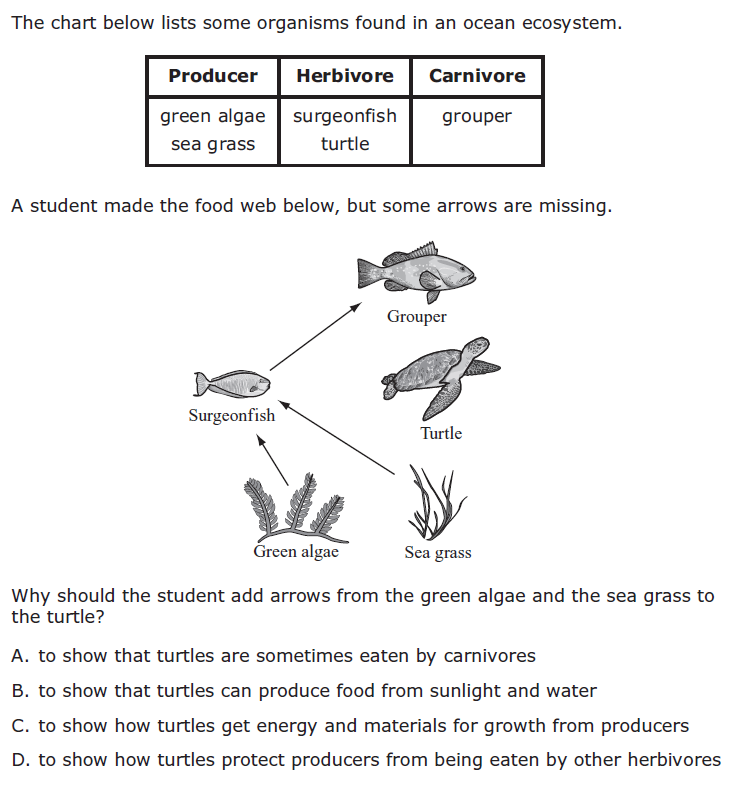 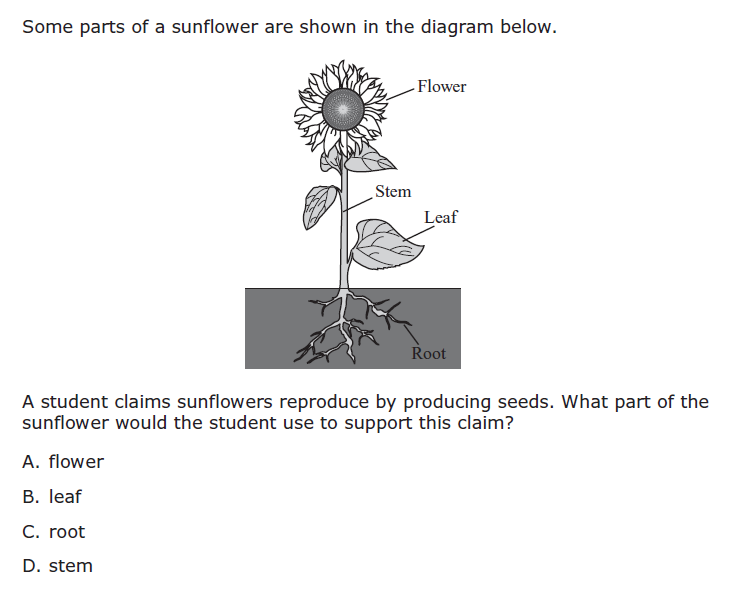 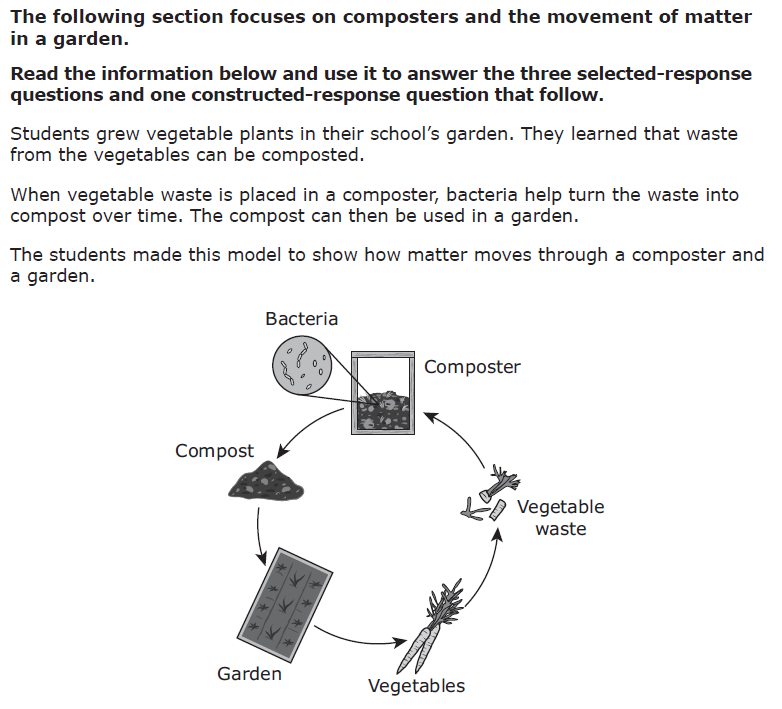 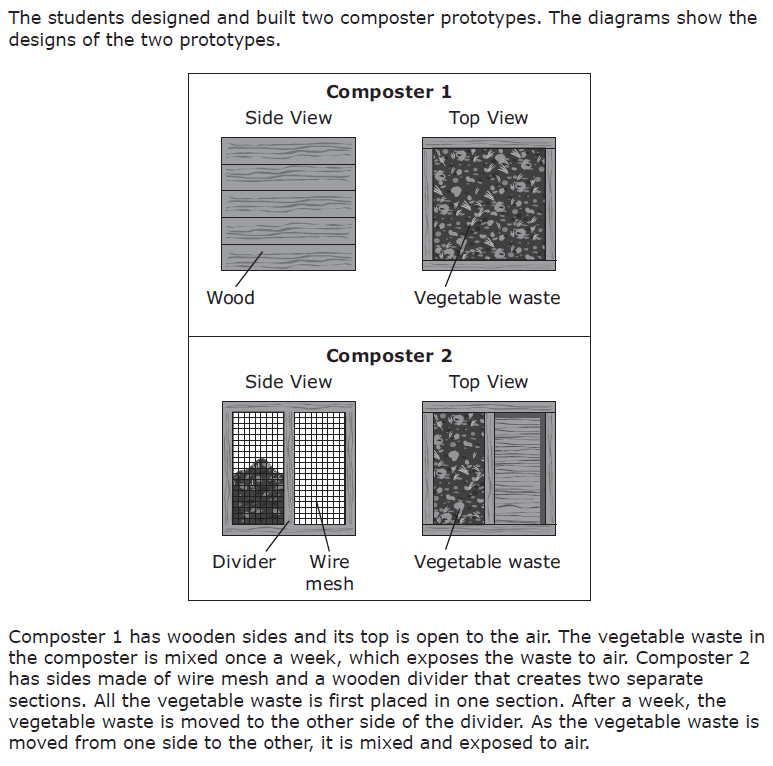 *Use this information to answer the 4 questions on the following slide.
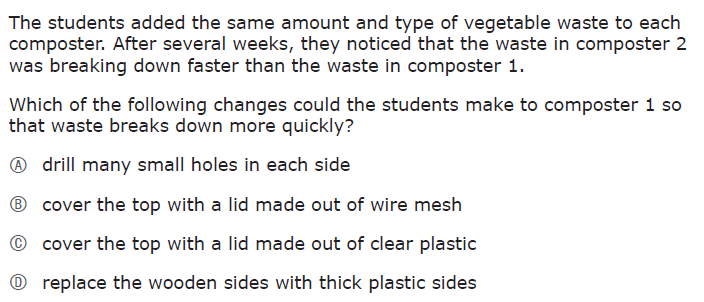 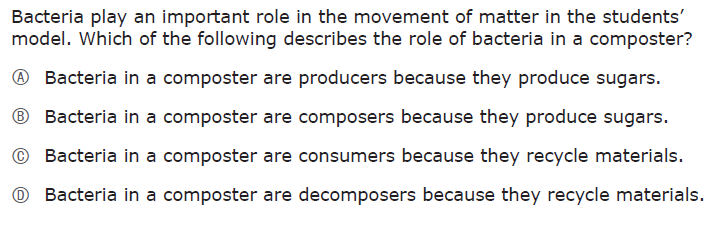 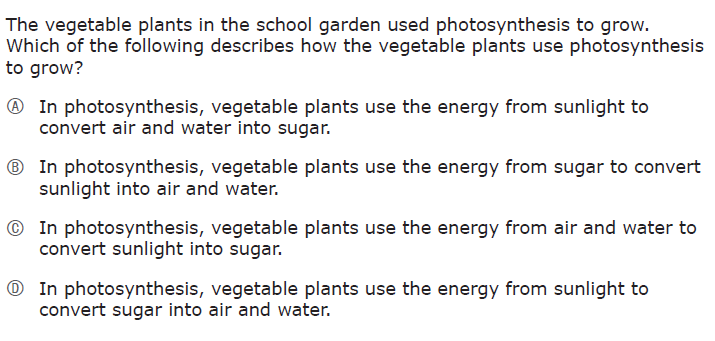 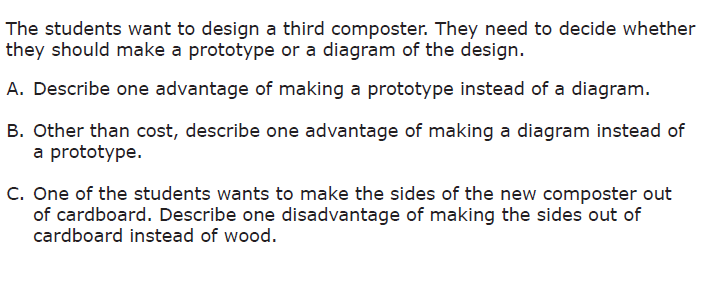 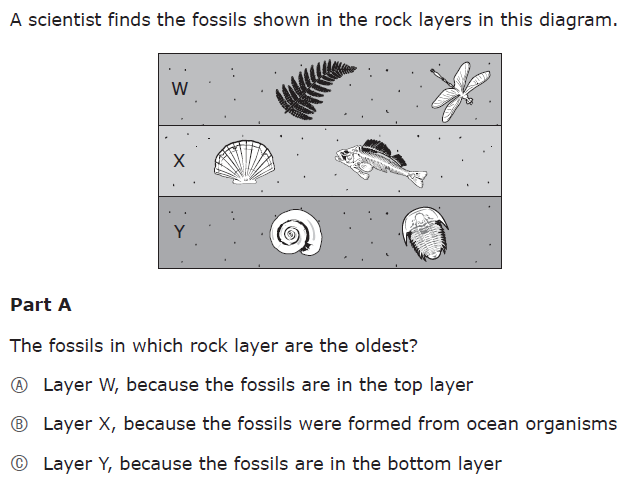 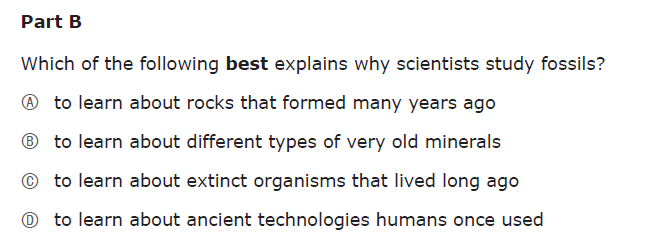 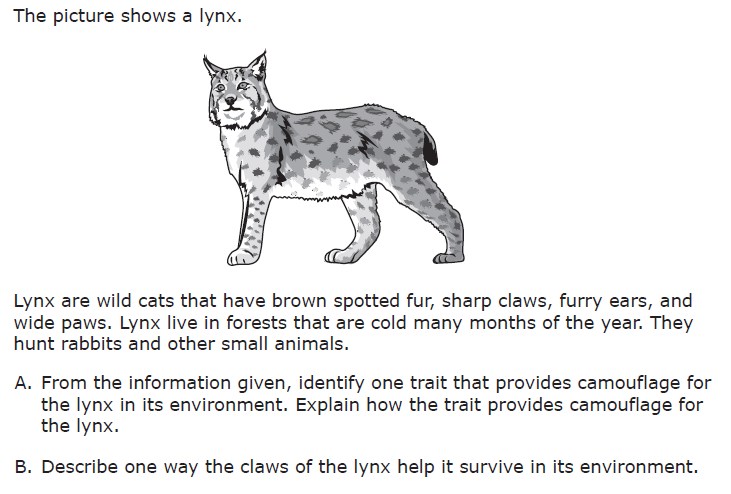 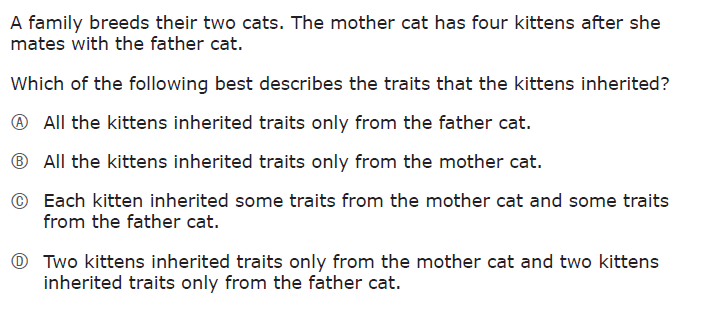 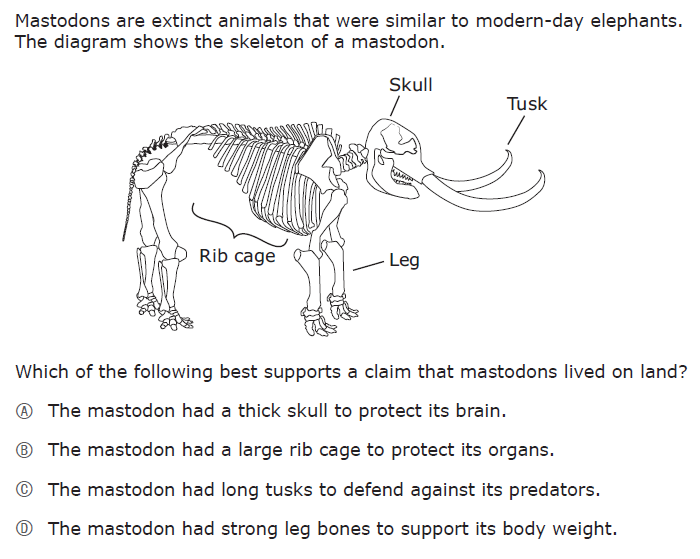 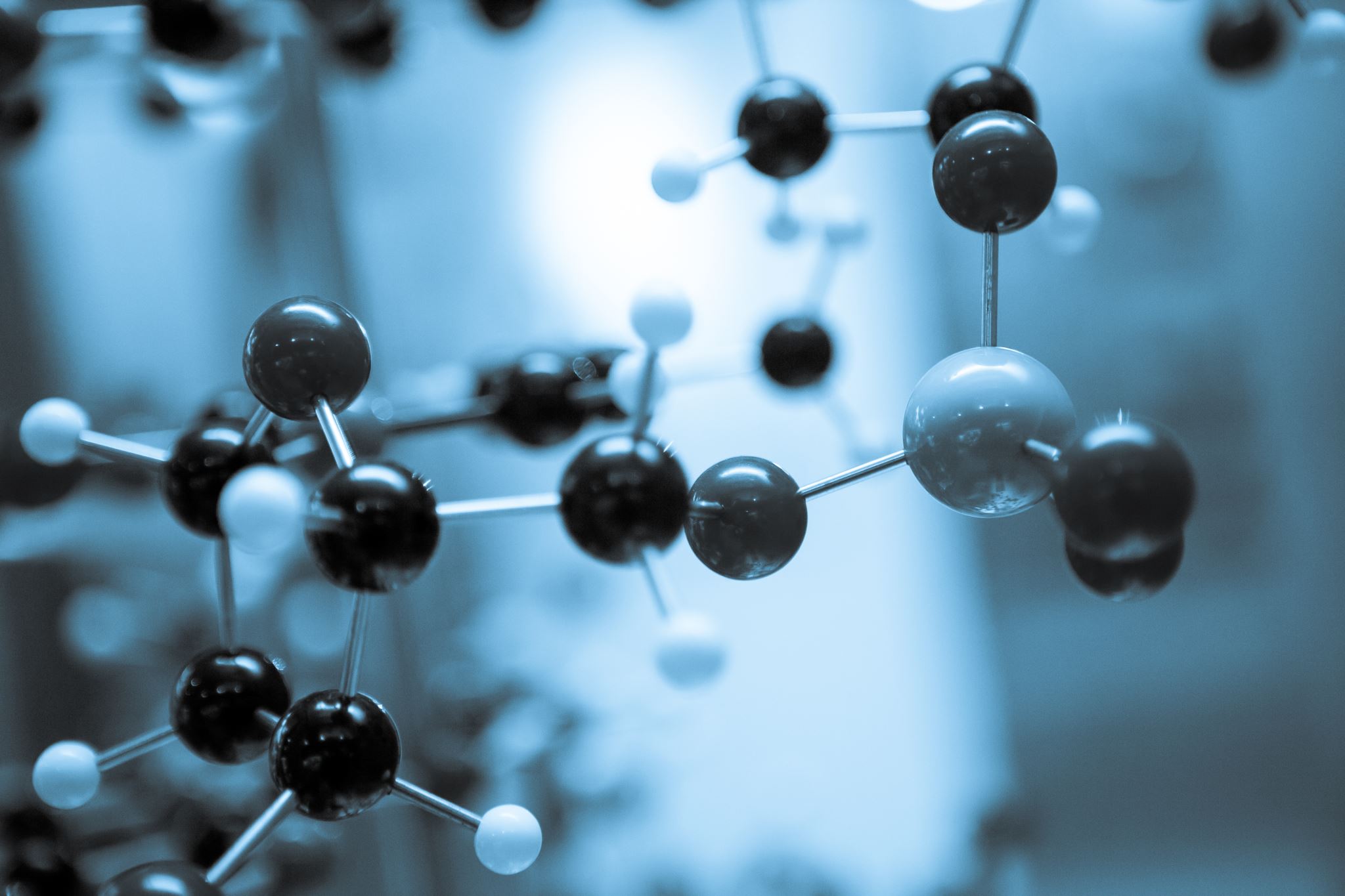 Physical Science Standards
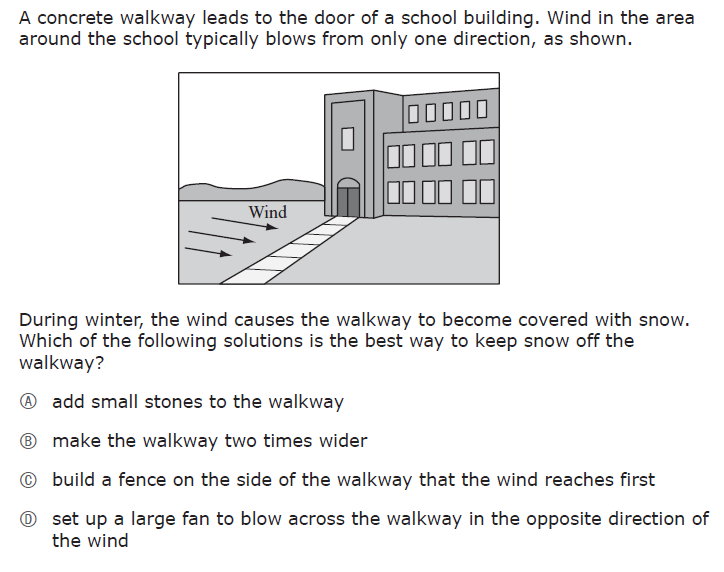 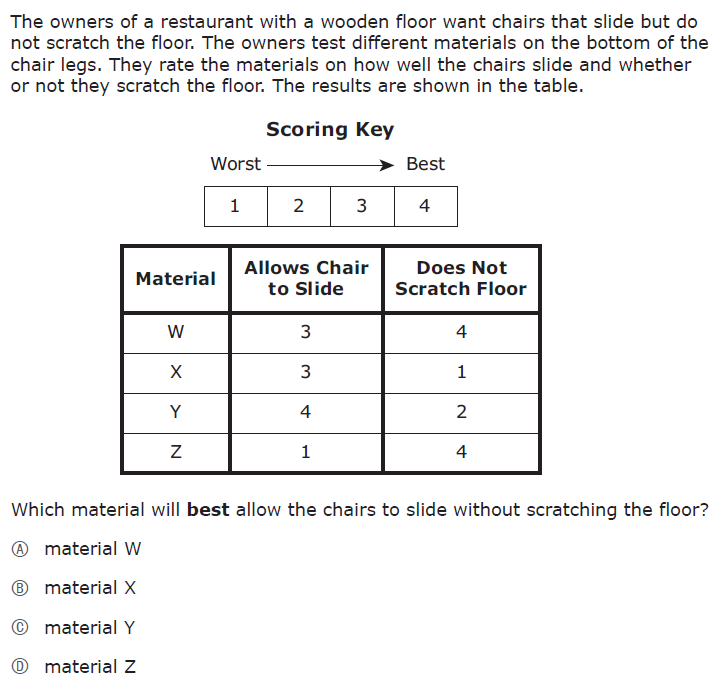 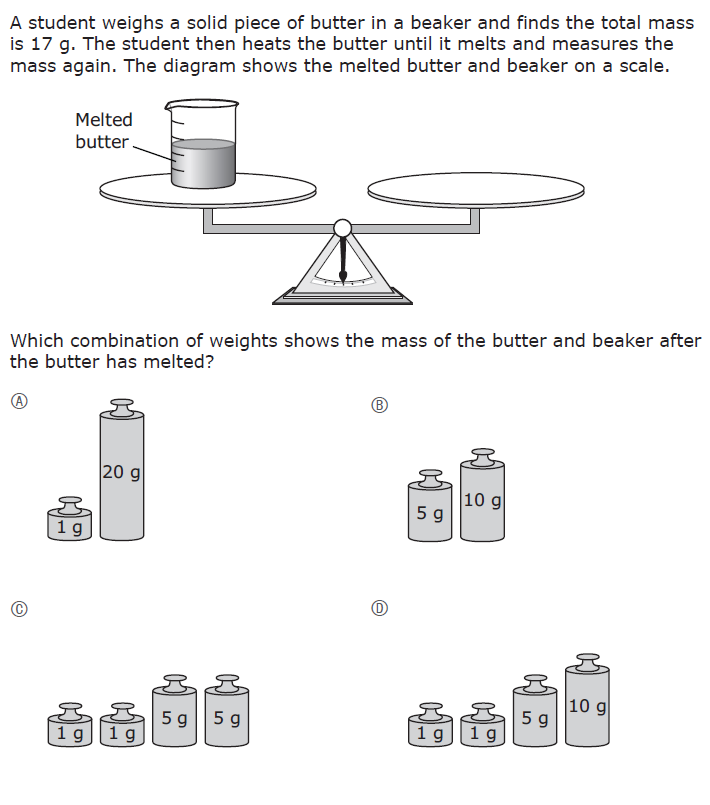 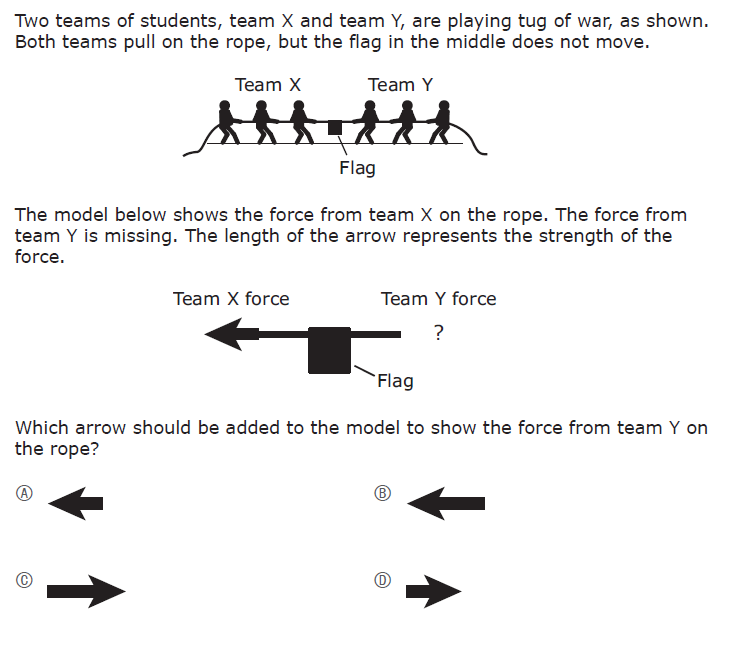 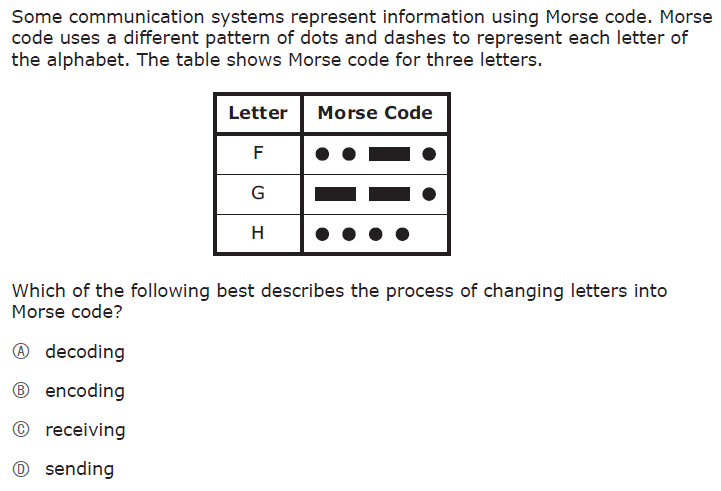 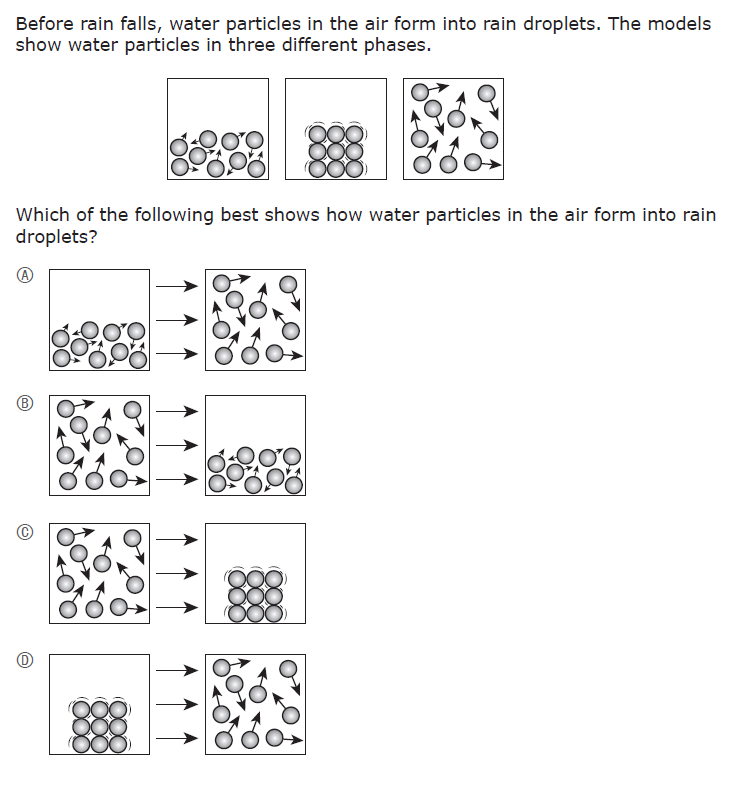 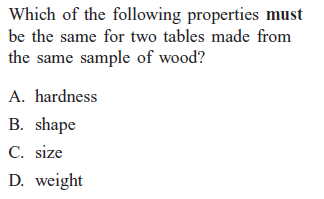 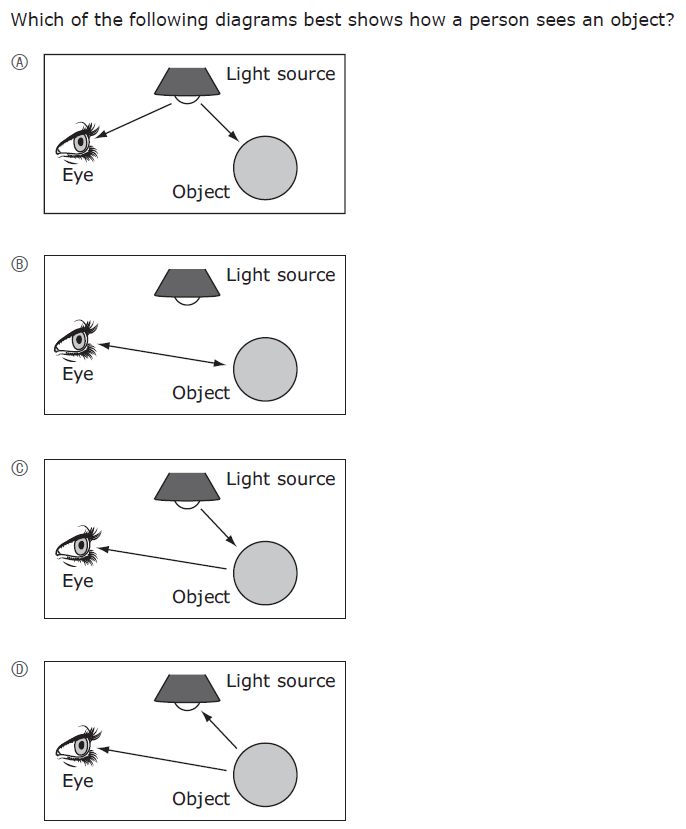 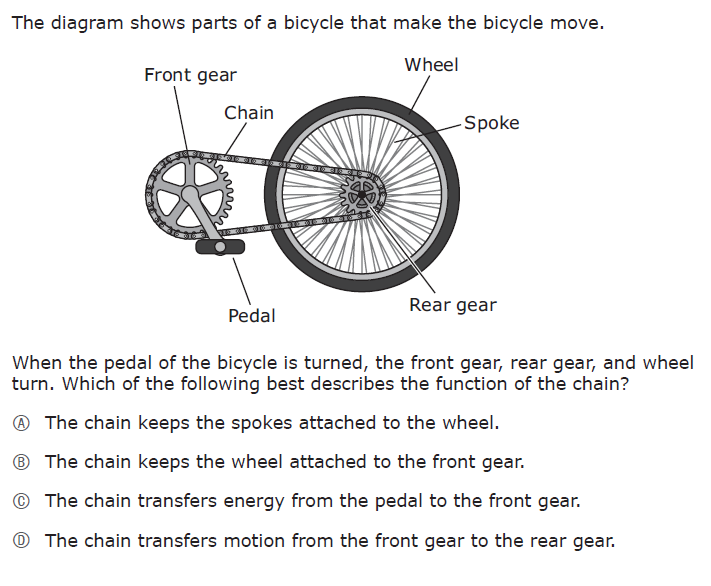 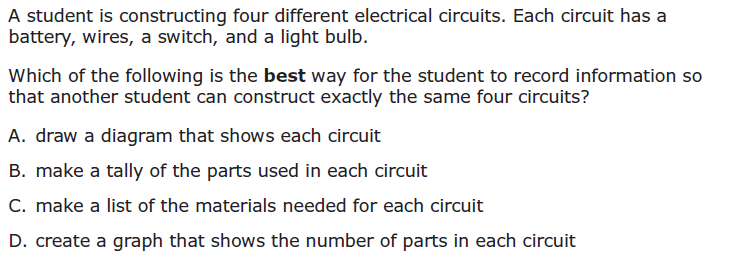 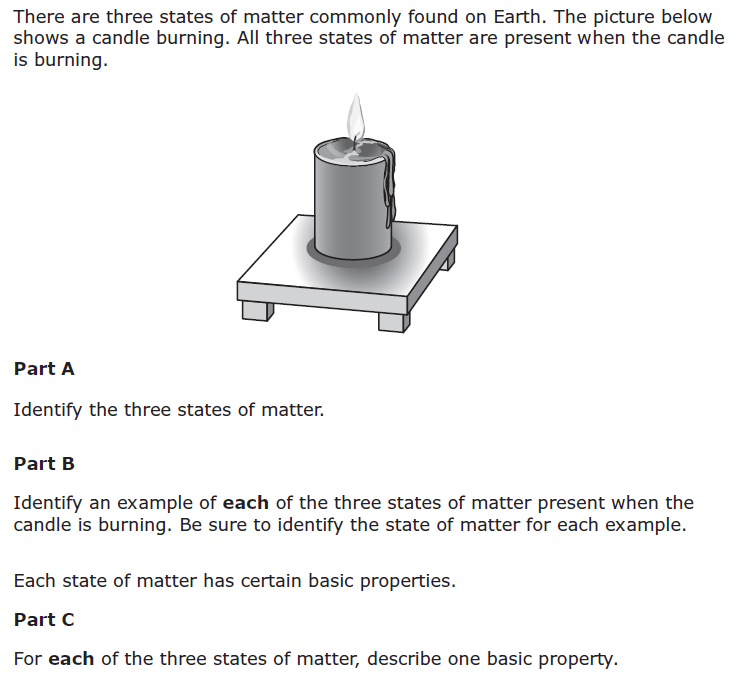 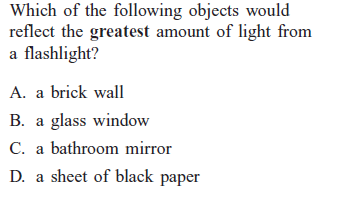 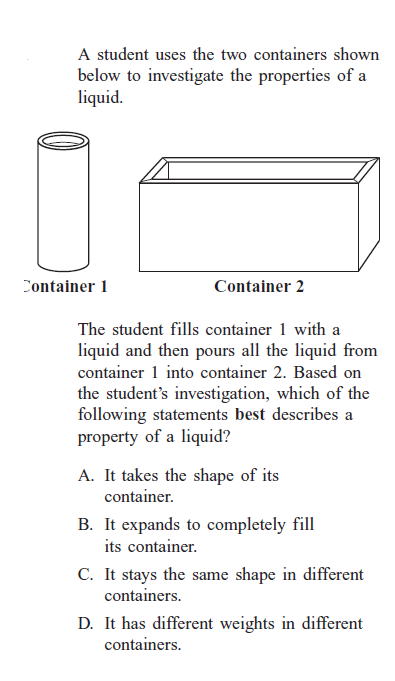 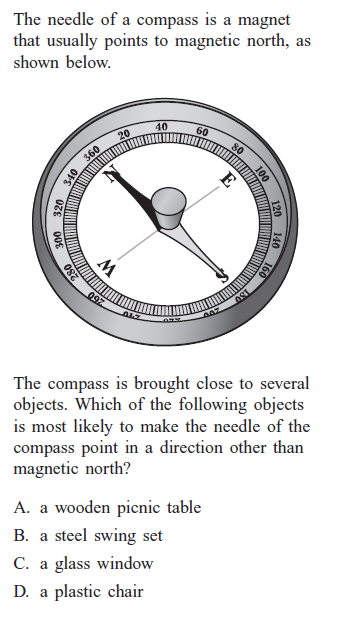 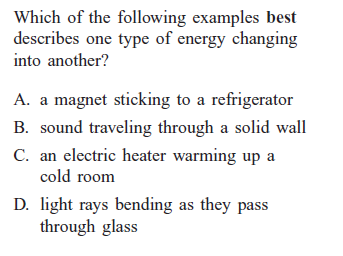 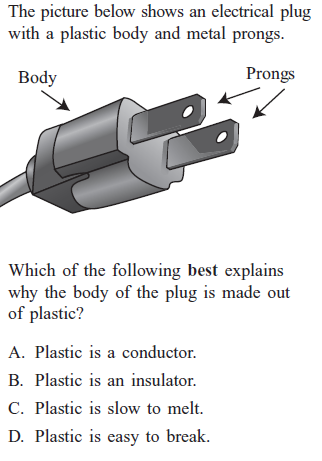 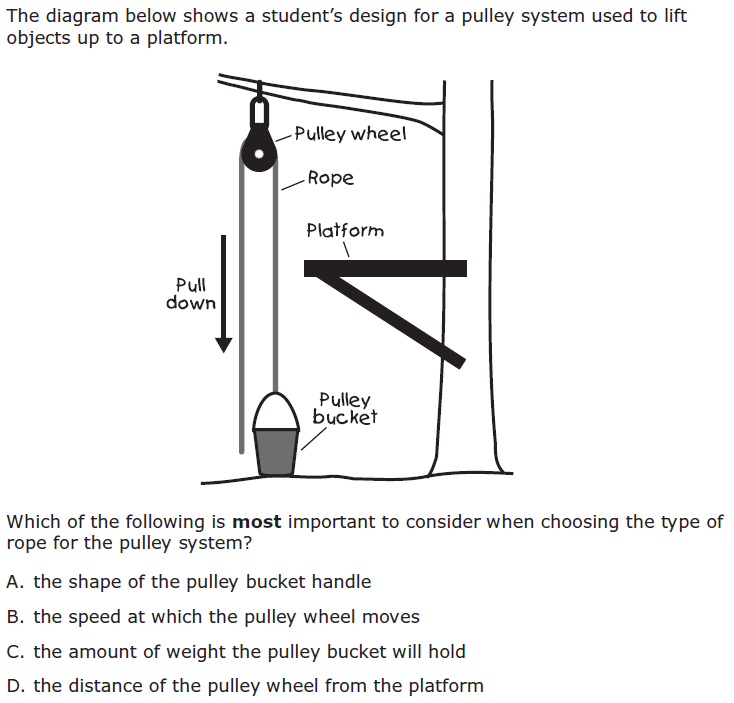 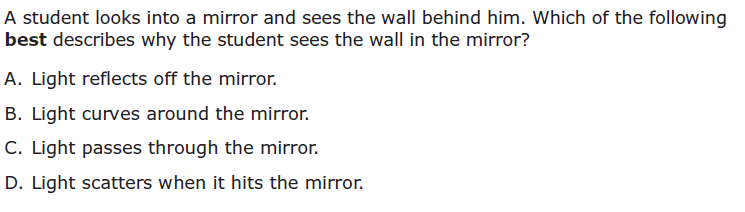 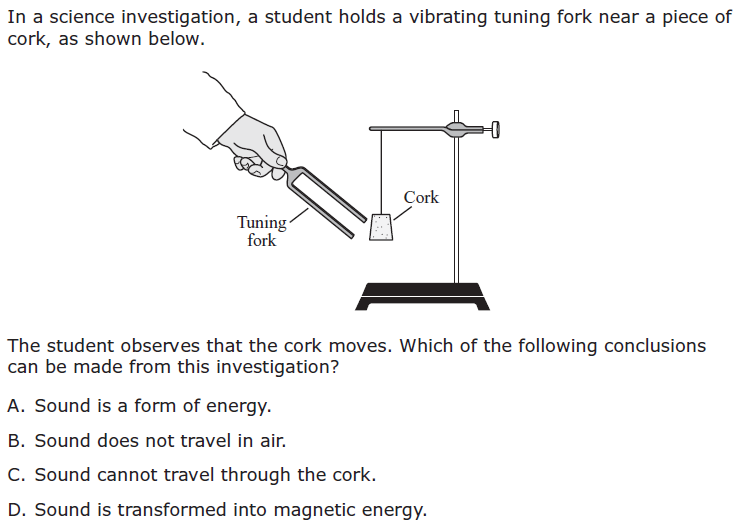 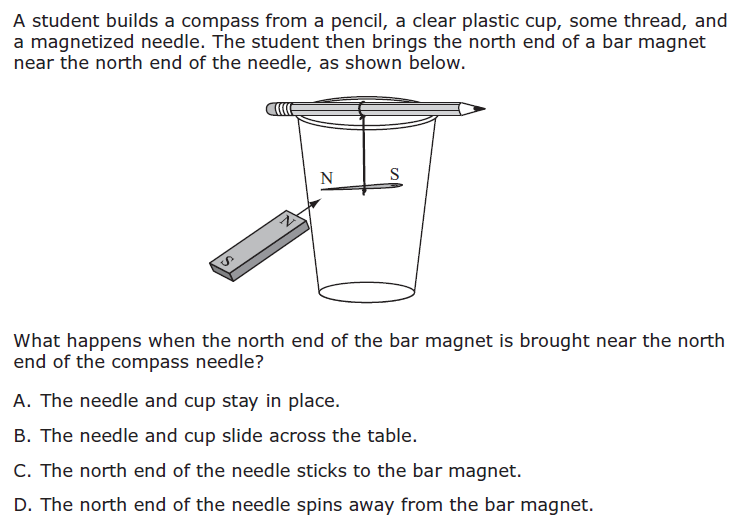 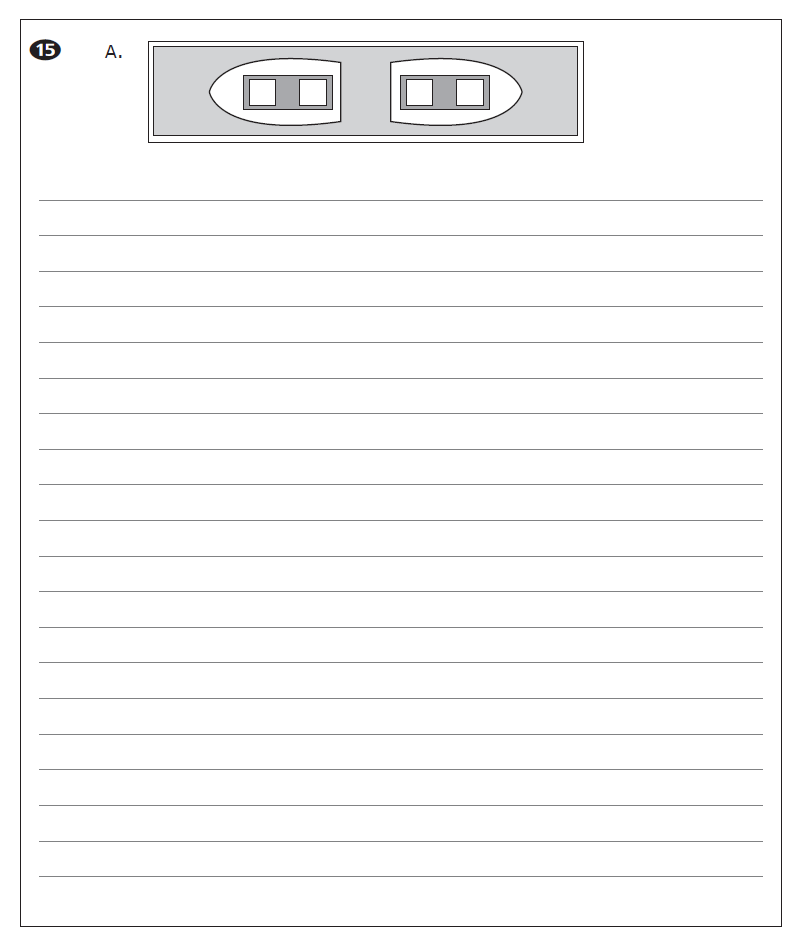 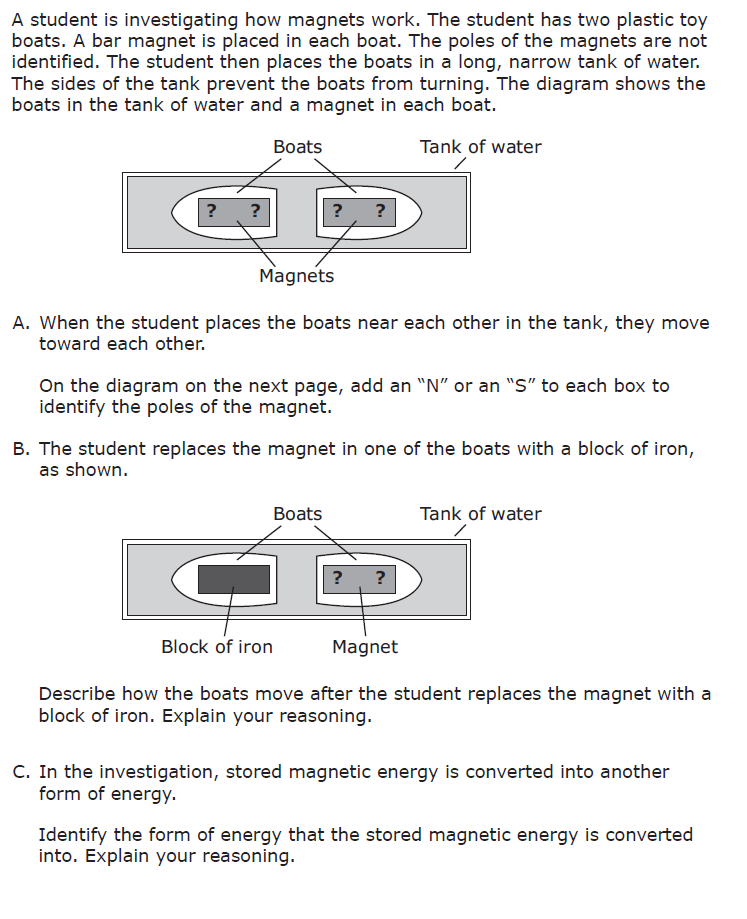 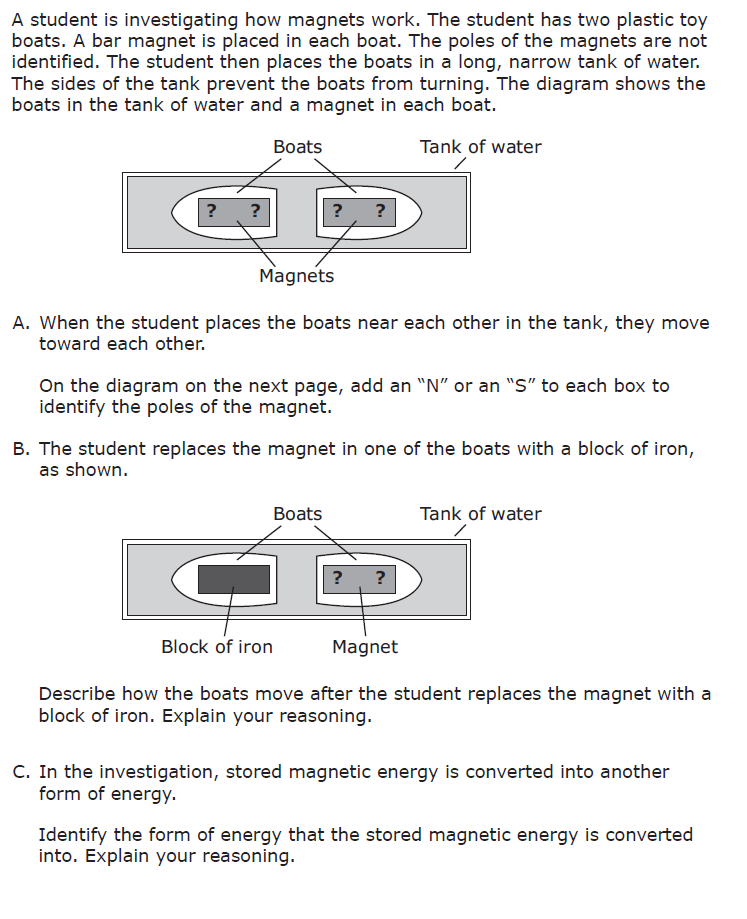 Slide 41 Continued
Student Work and Scoring Guide
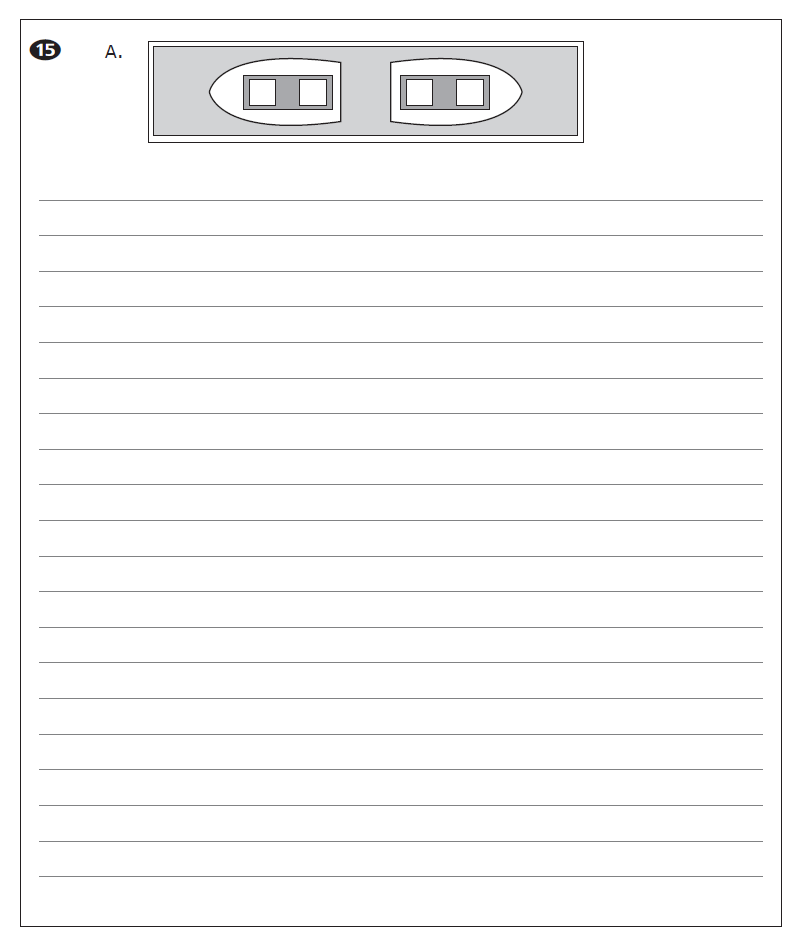 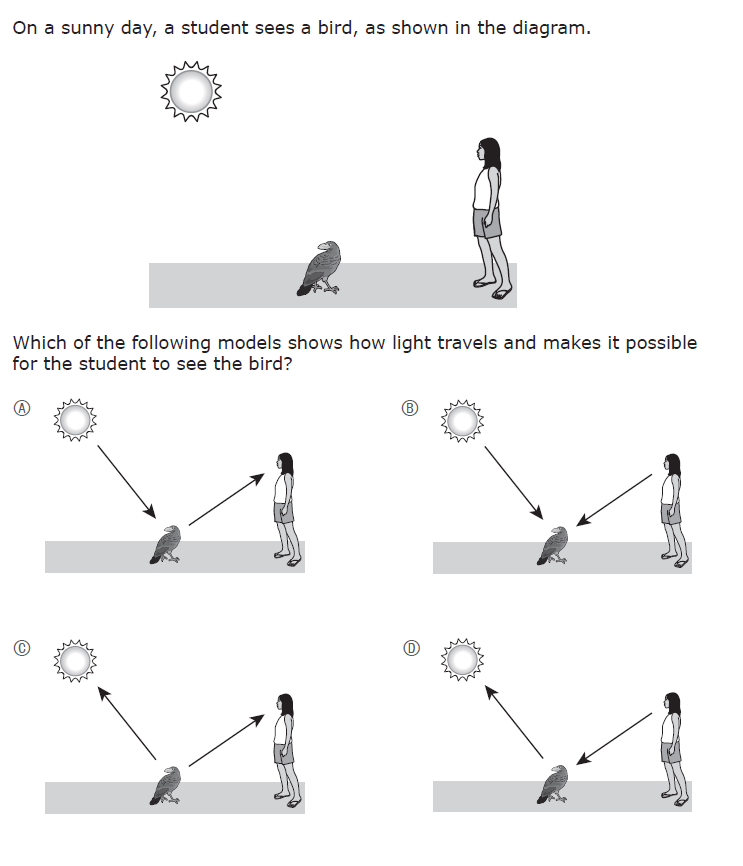 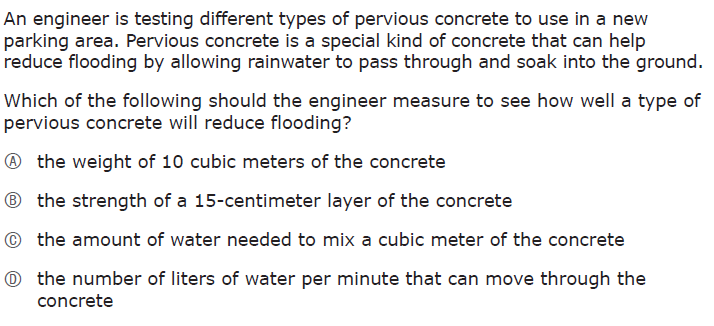 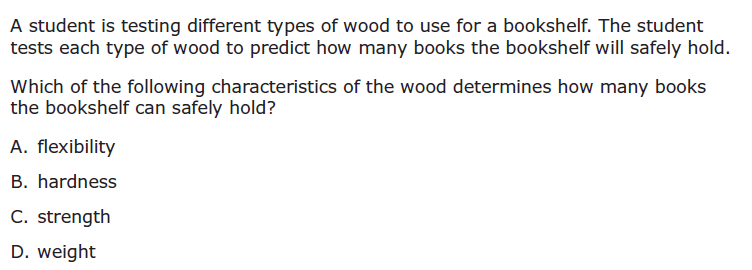 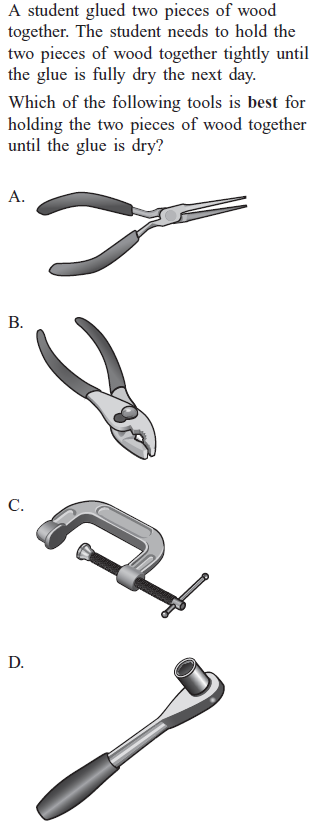 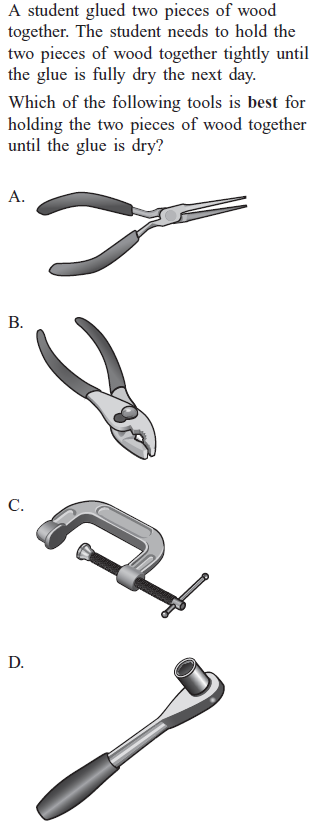 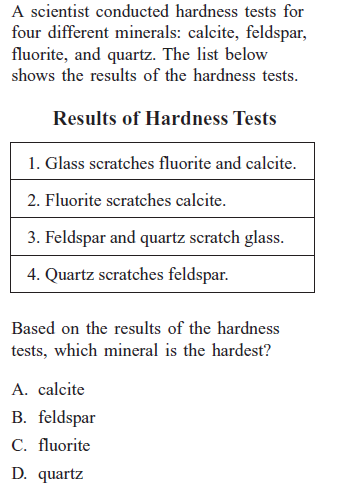 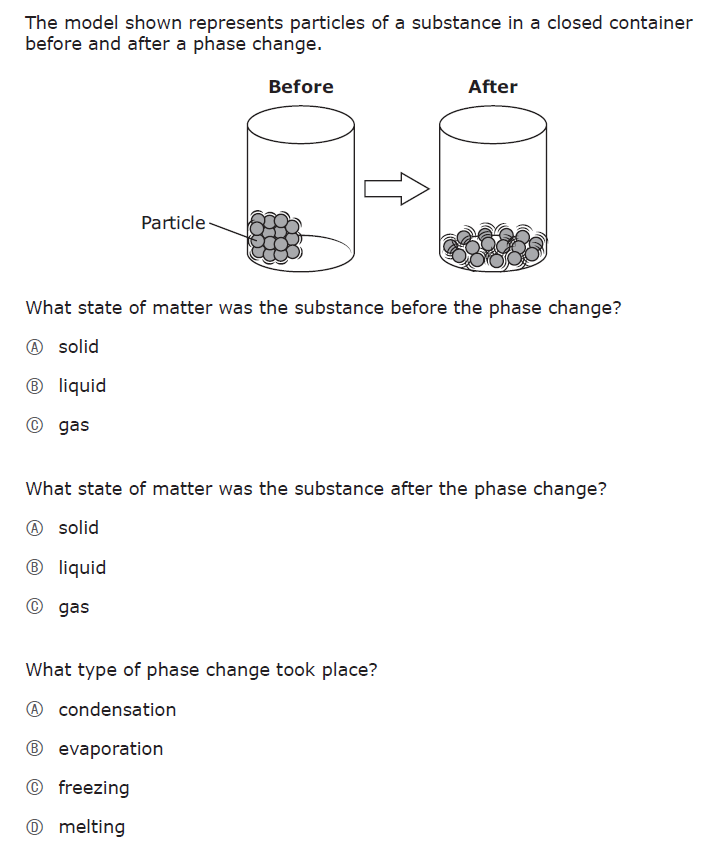 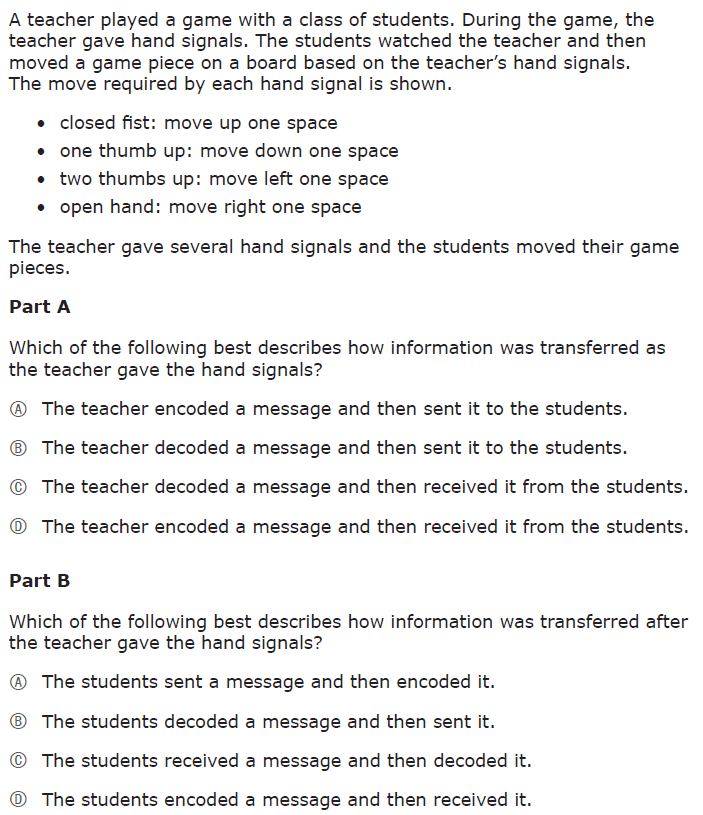 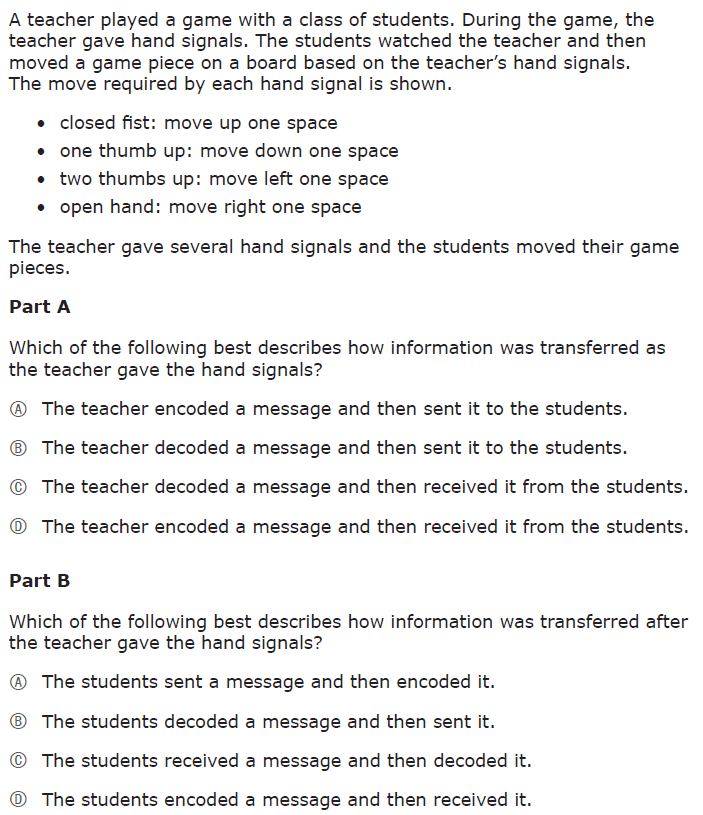 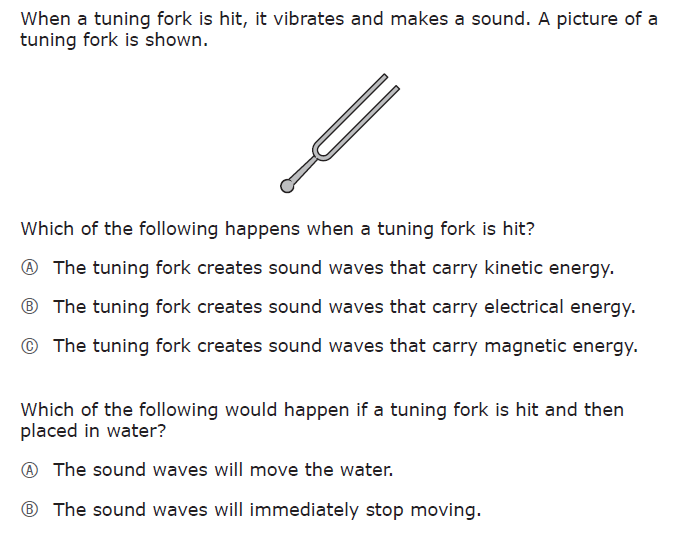 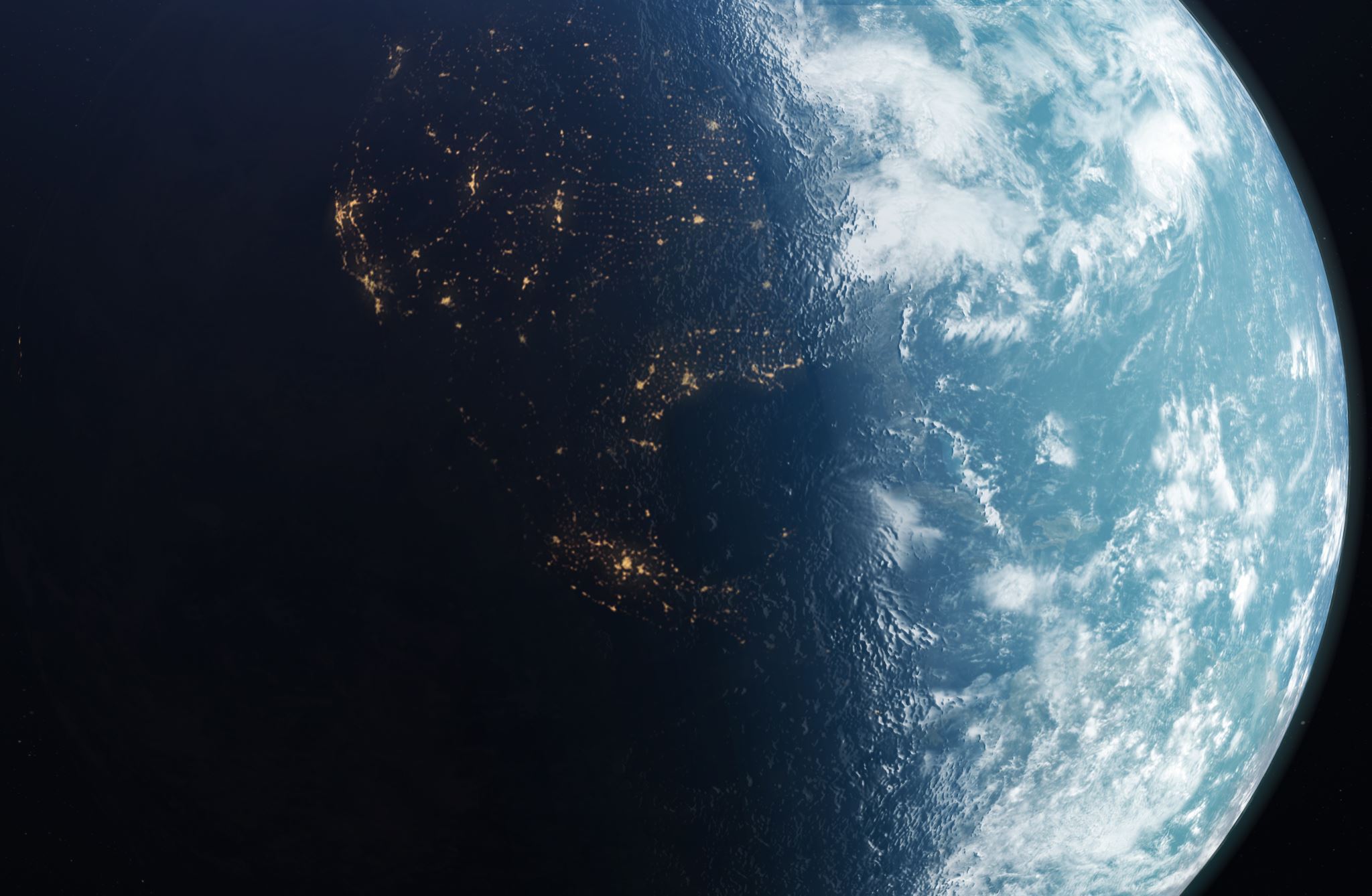 Earth and Space Science Standards
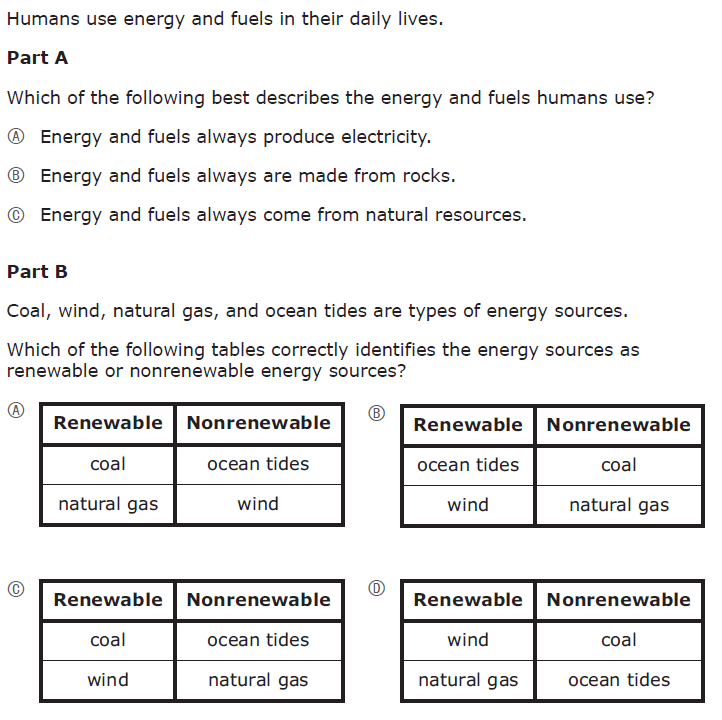 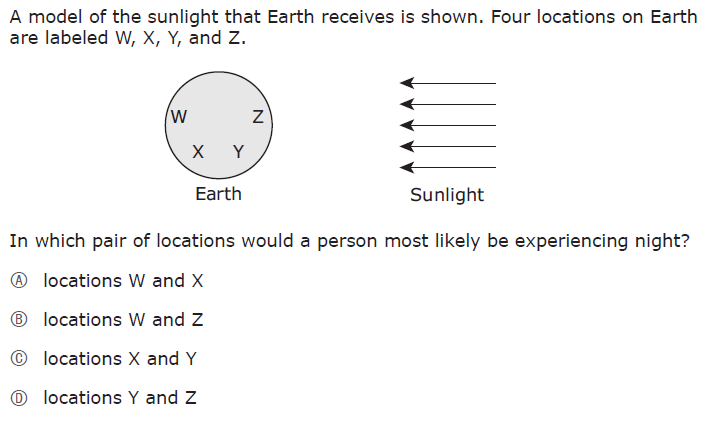 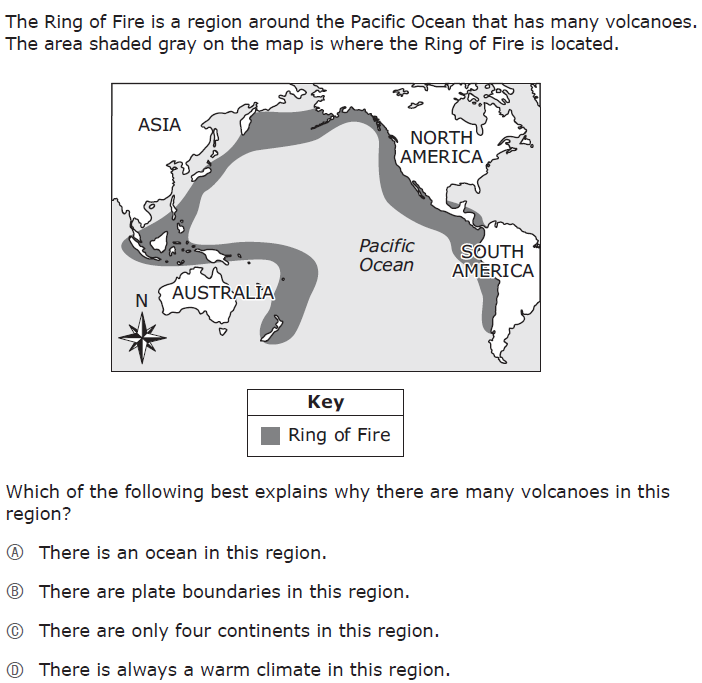 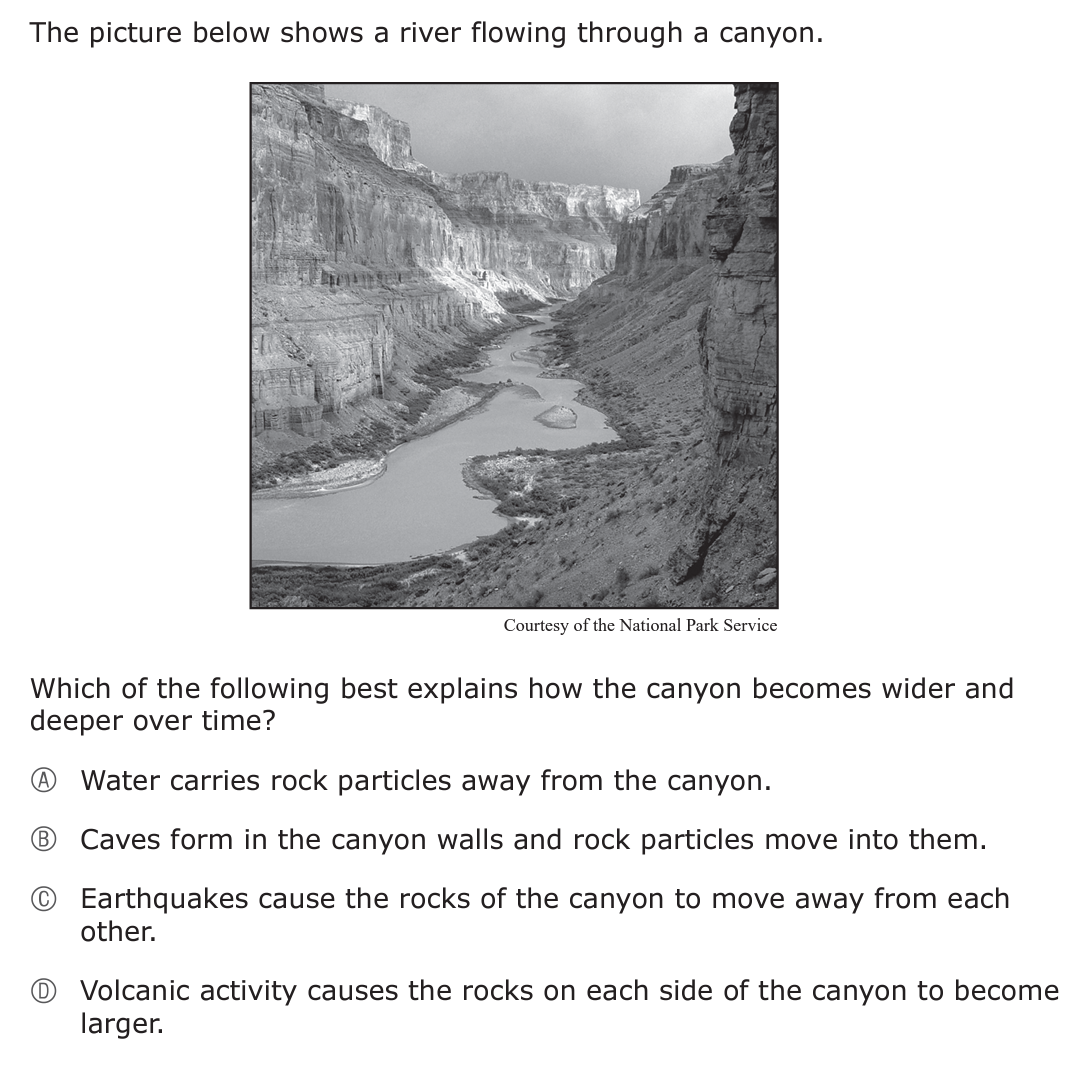 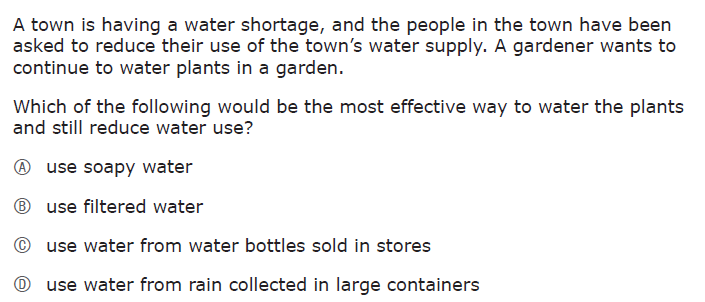 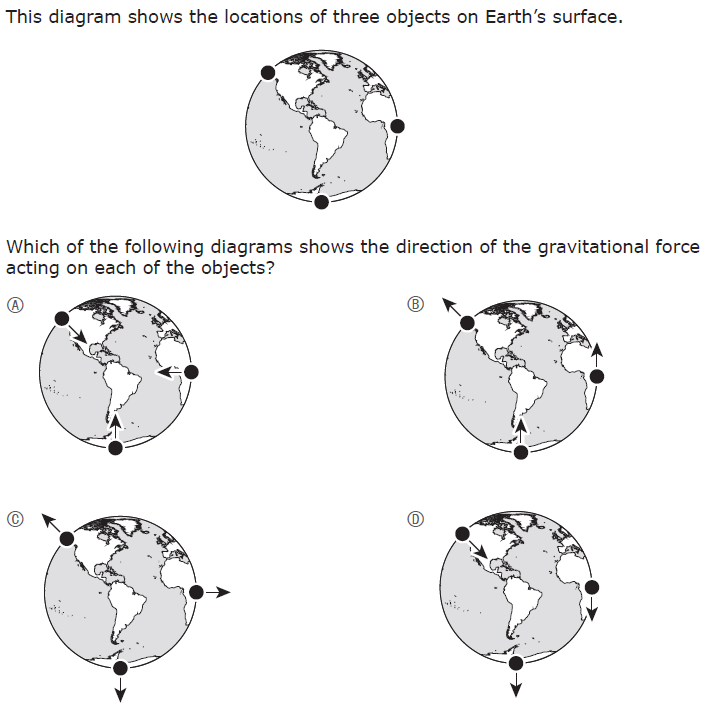 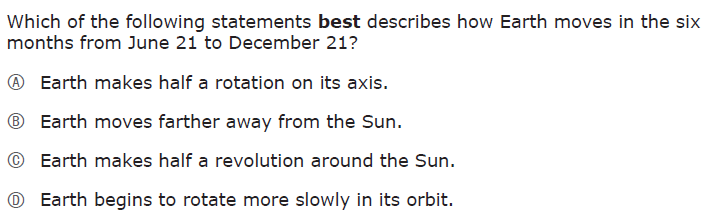 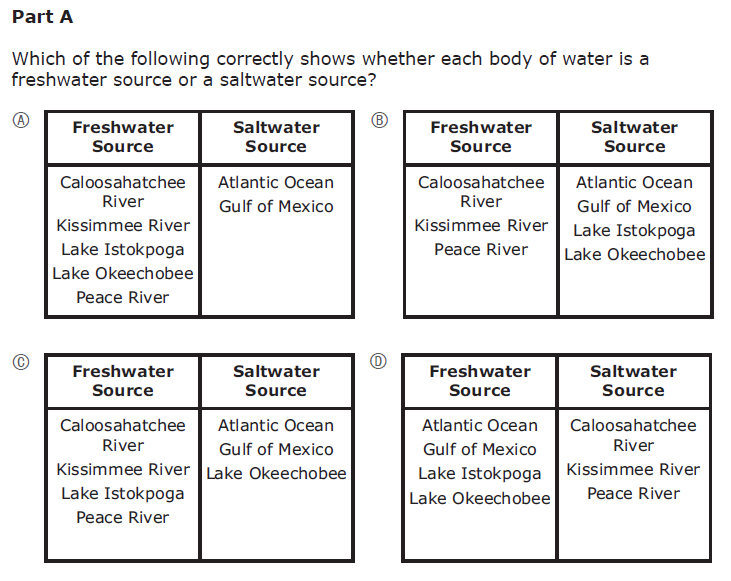 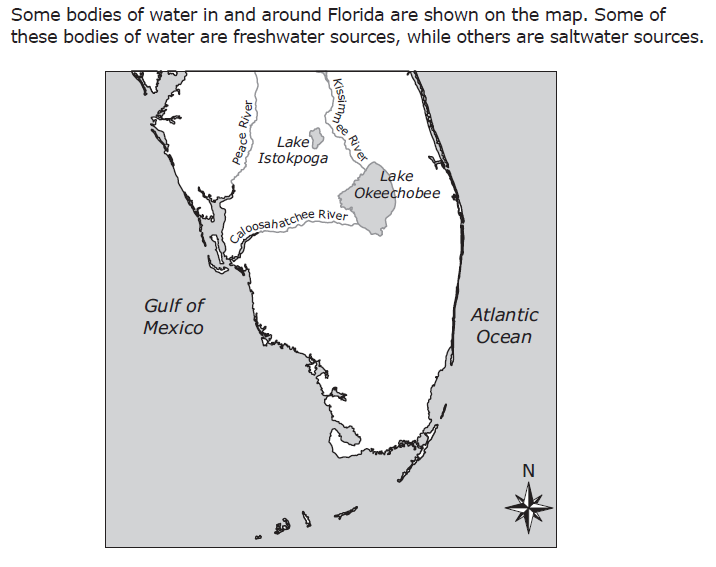 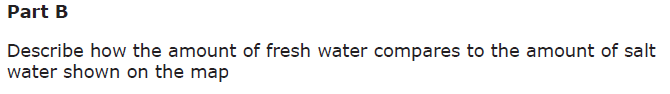 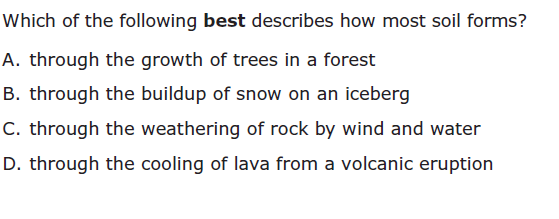 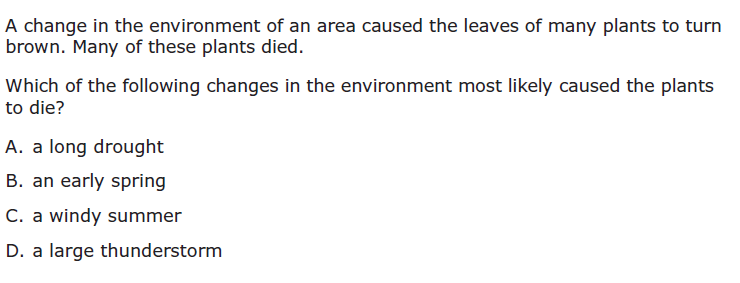 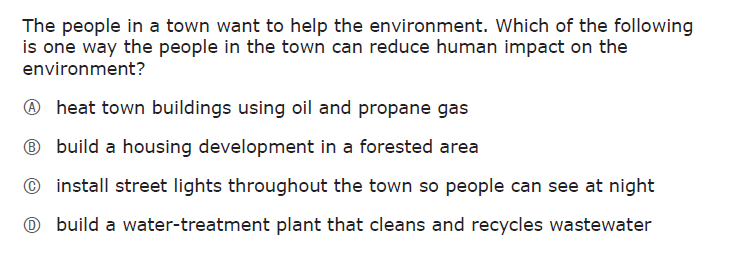 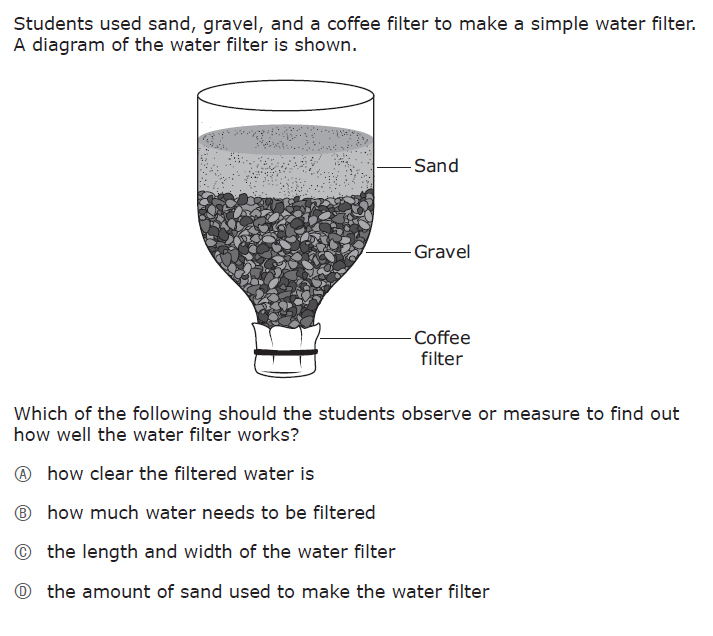 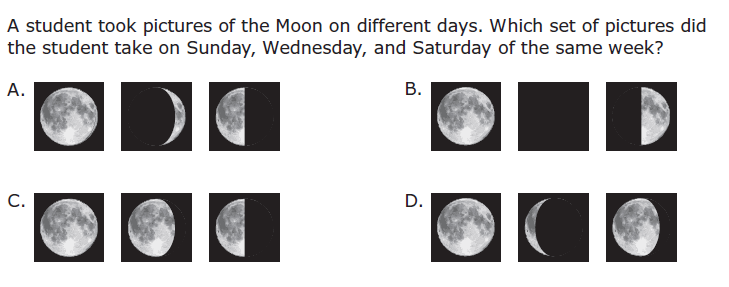 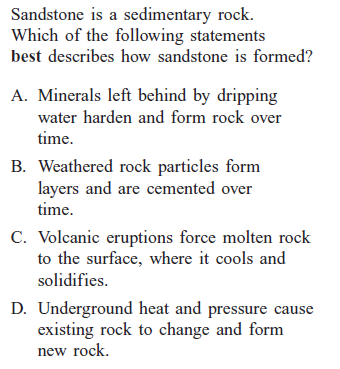 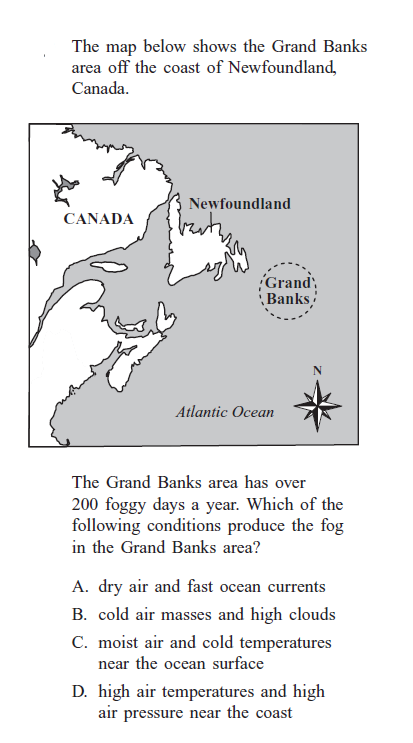 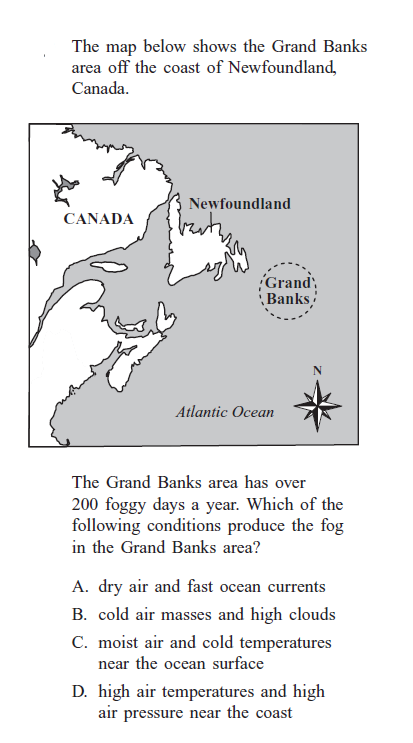 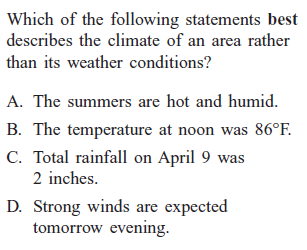 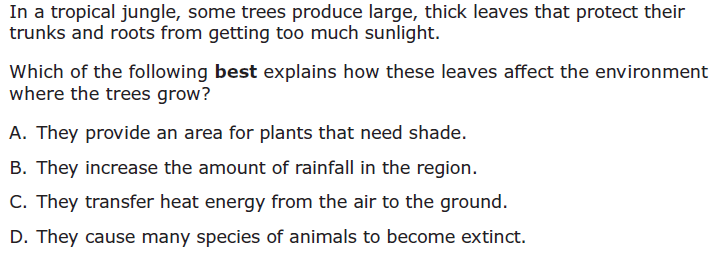 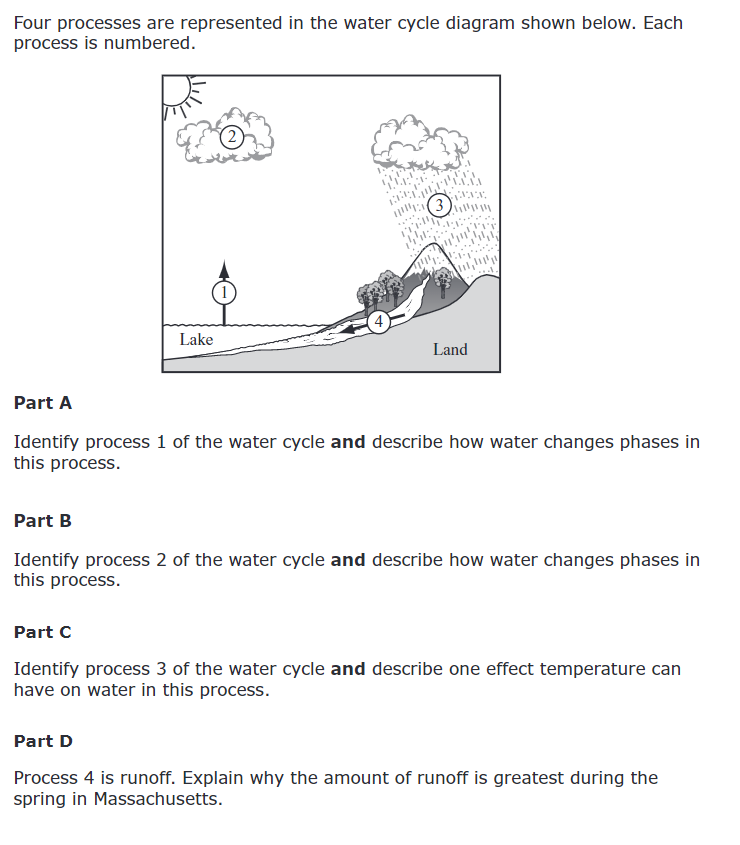 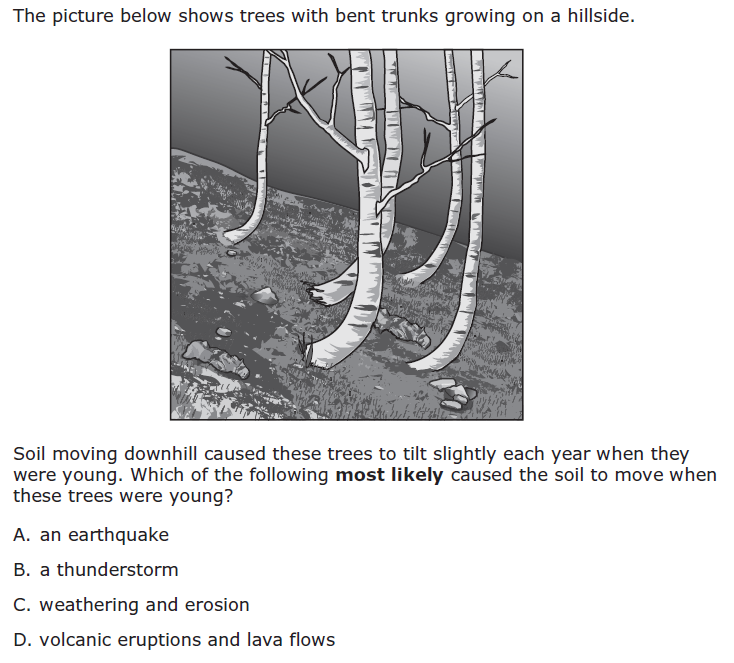 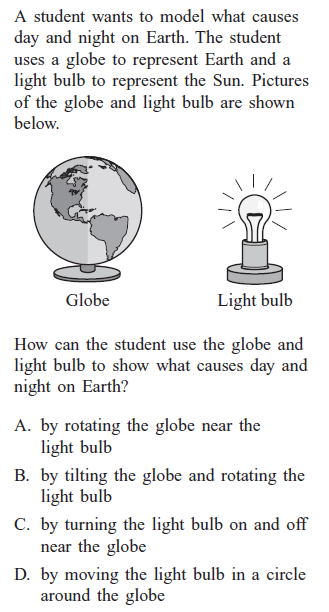 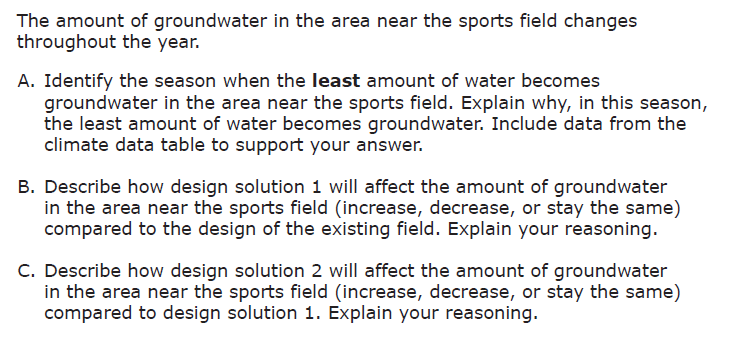 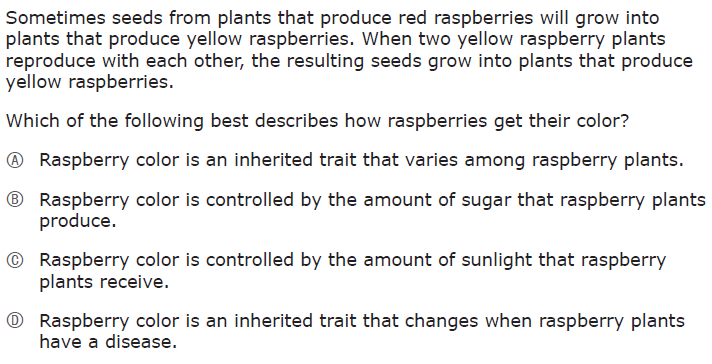 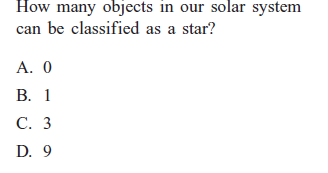 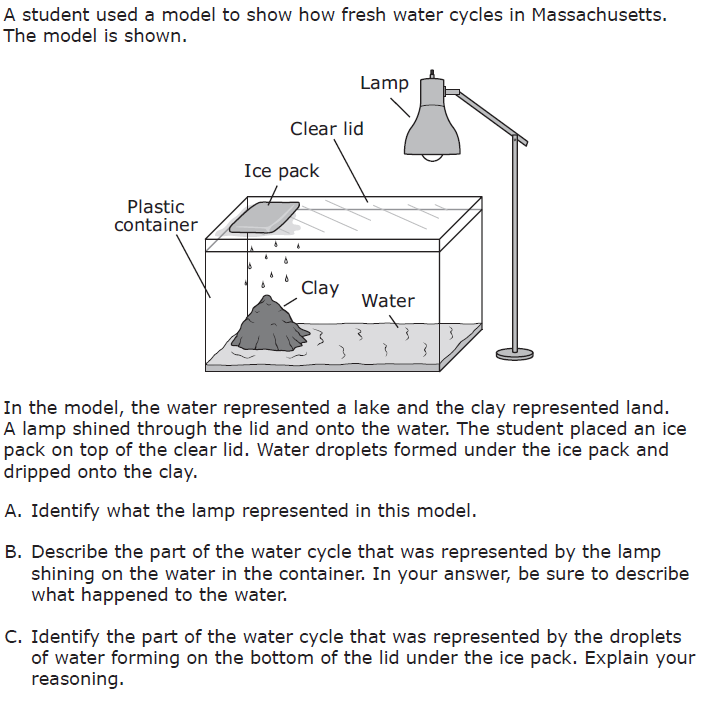 Sample Student Work and Scoring Guide
Engineering & Technology Standards
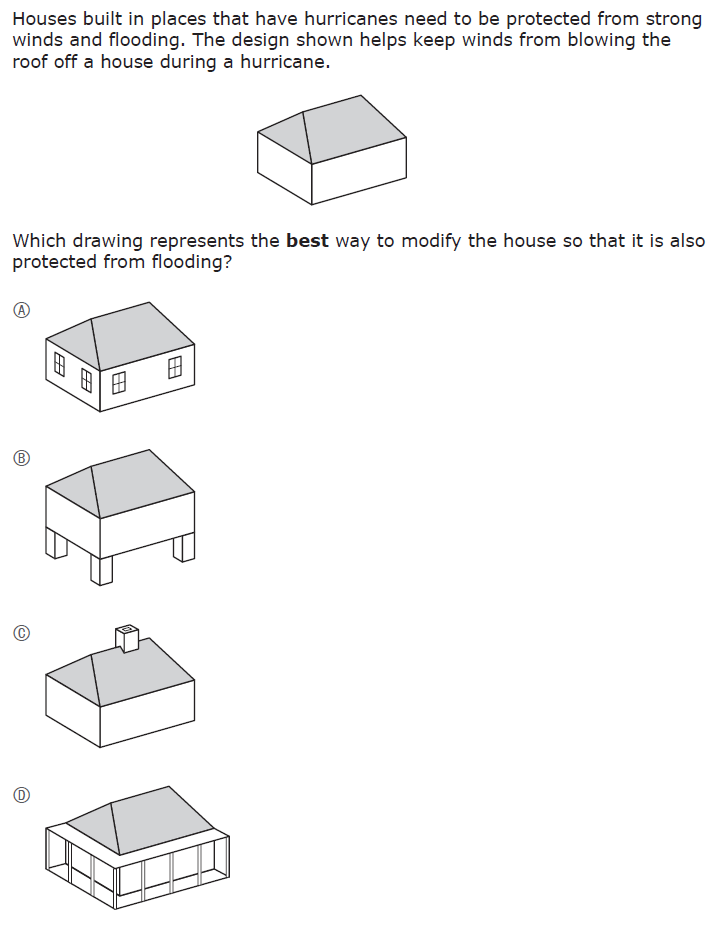 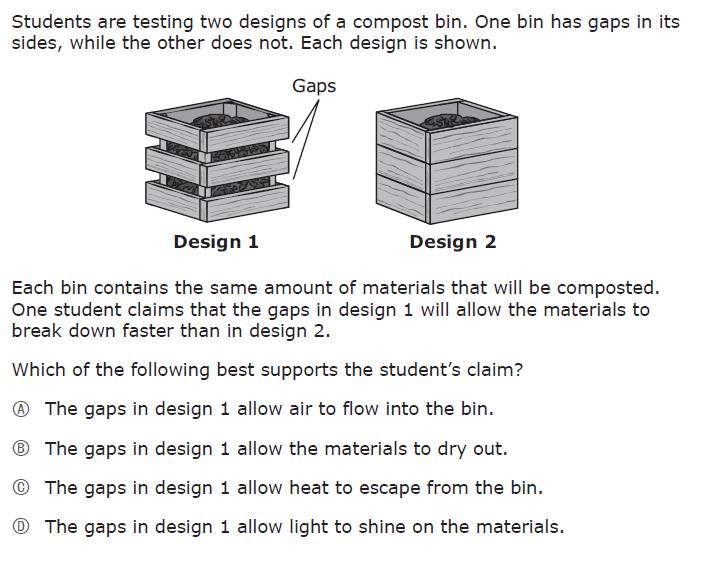 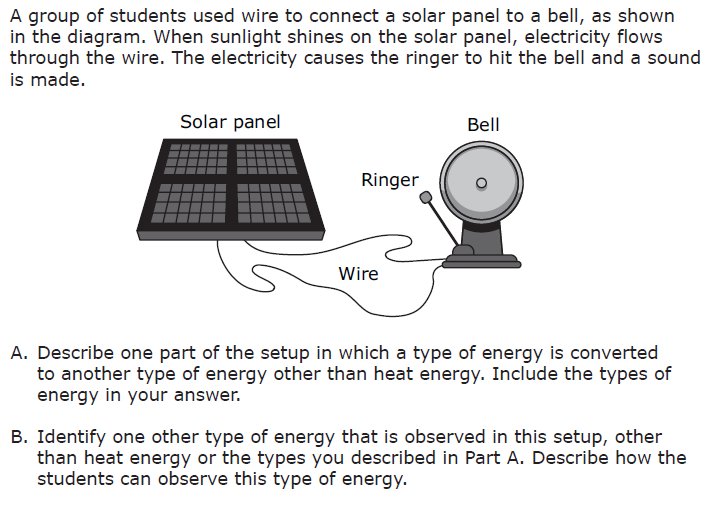 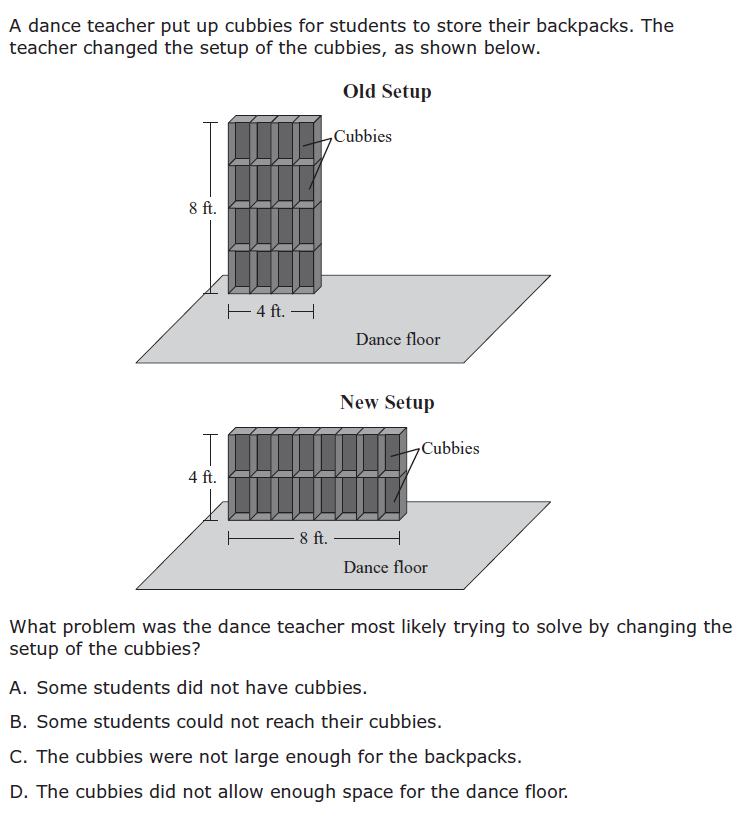 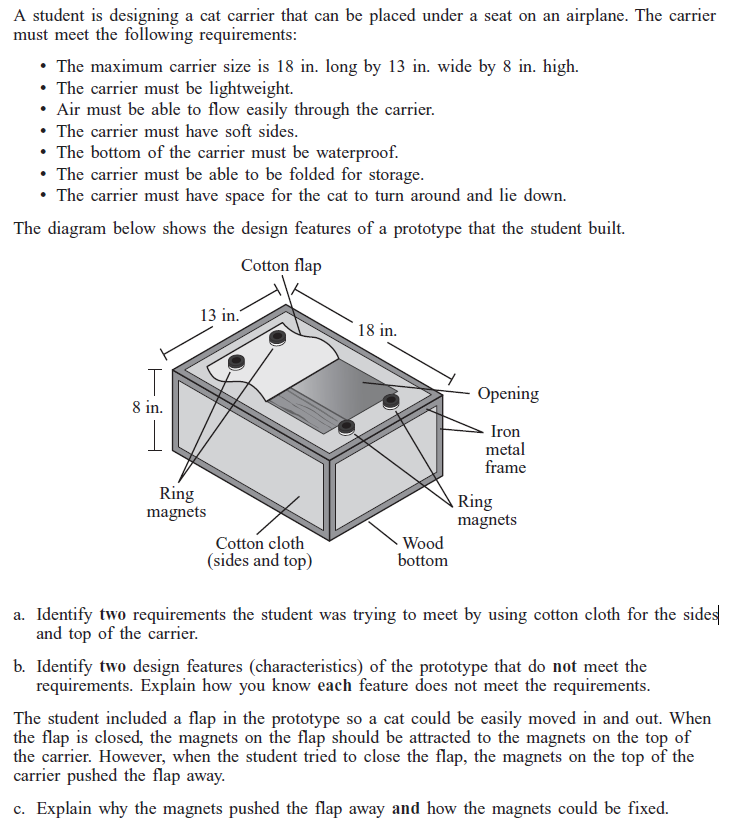 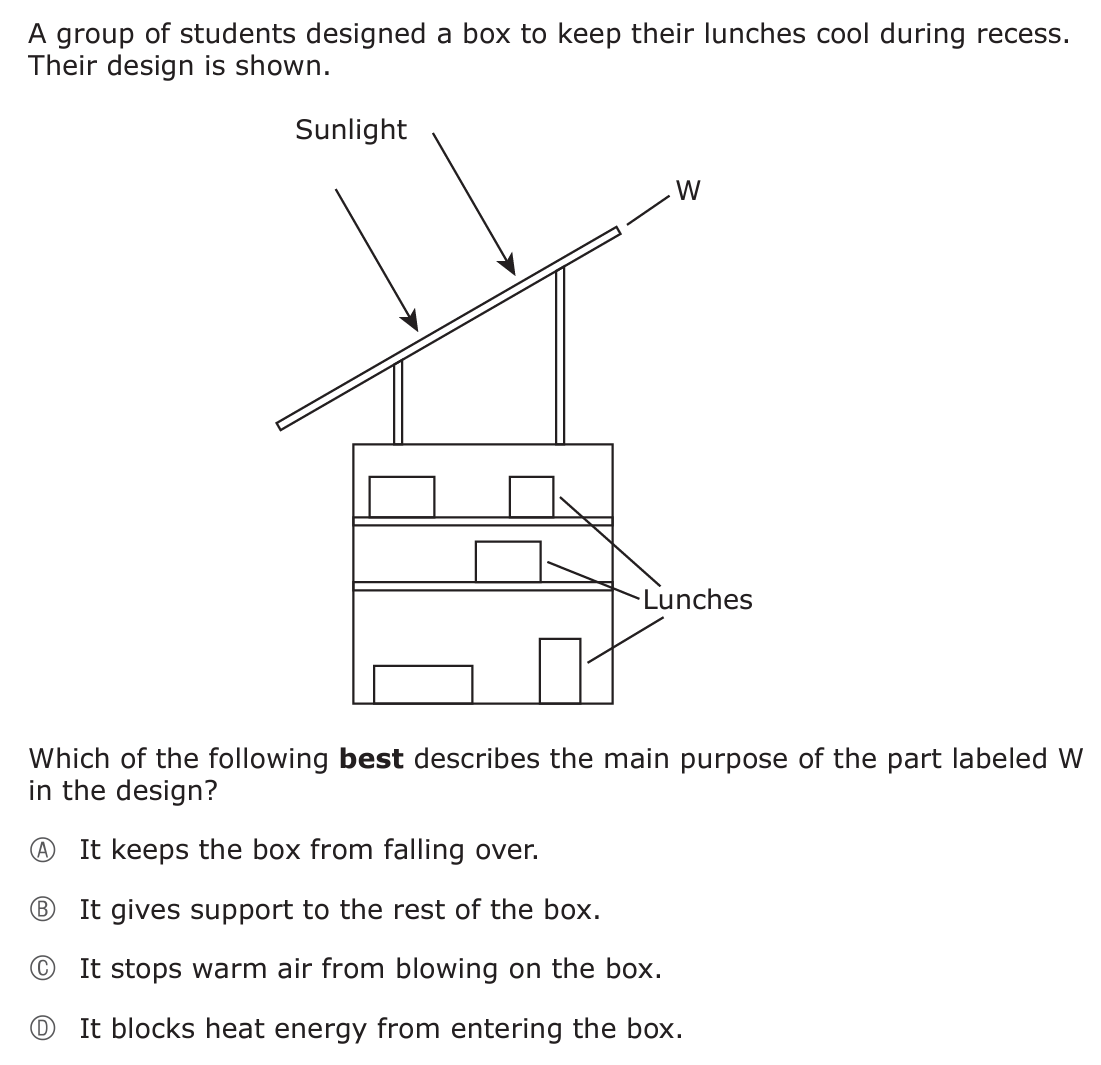 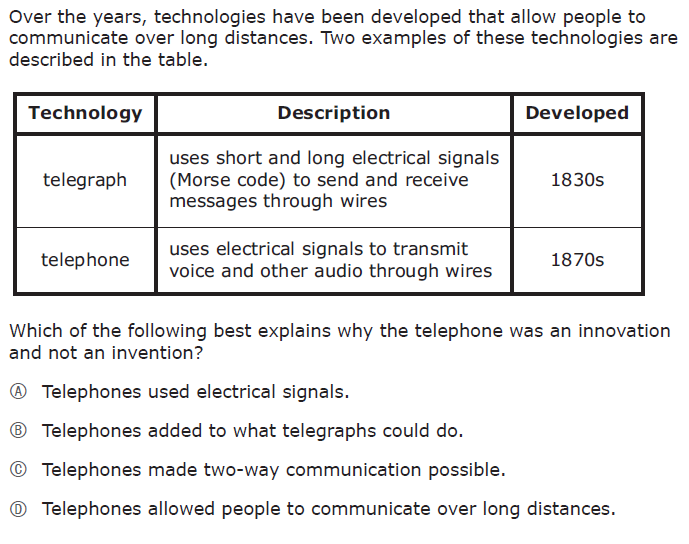 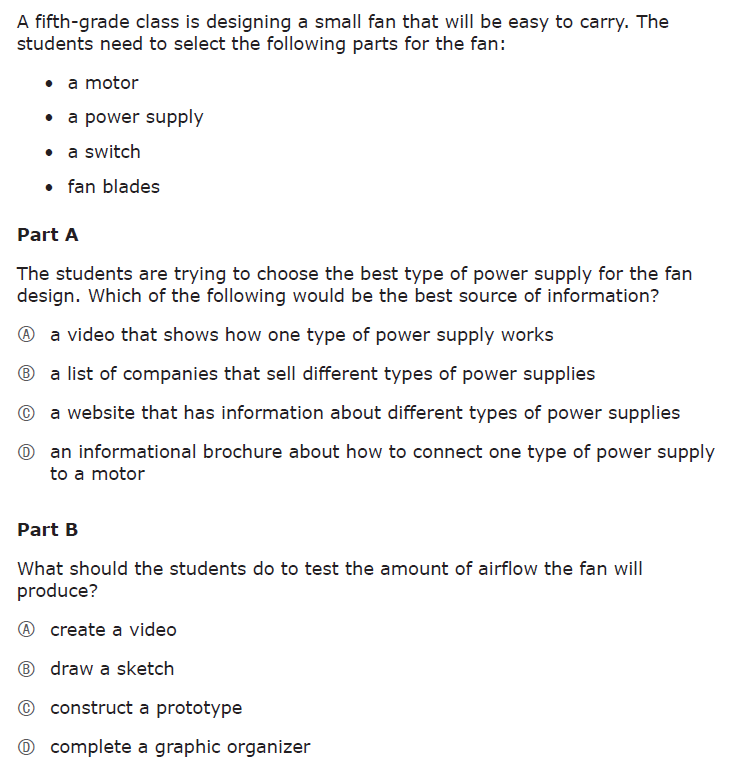 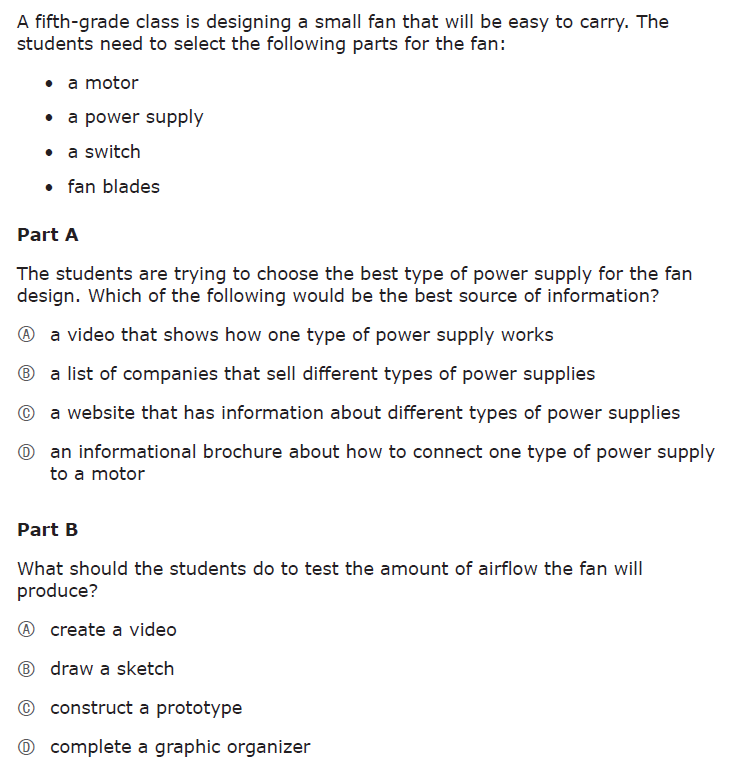